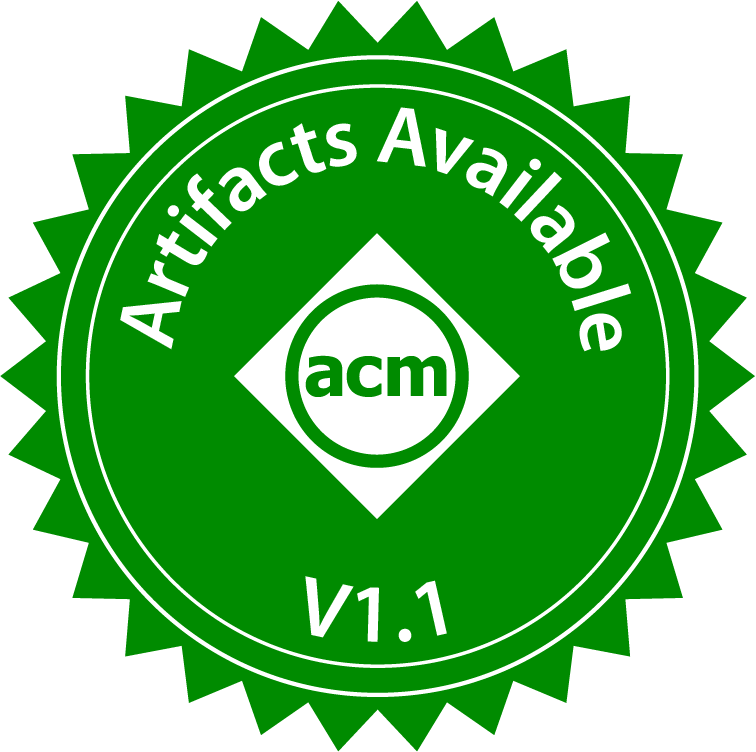 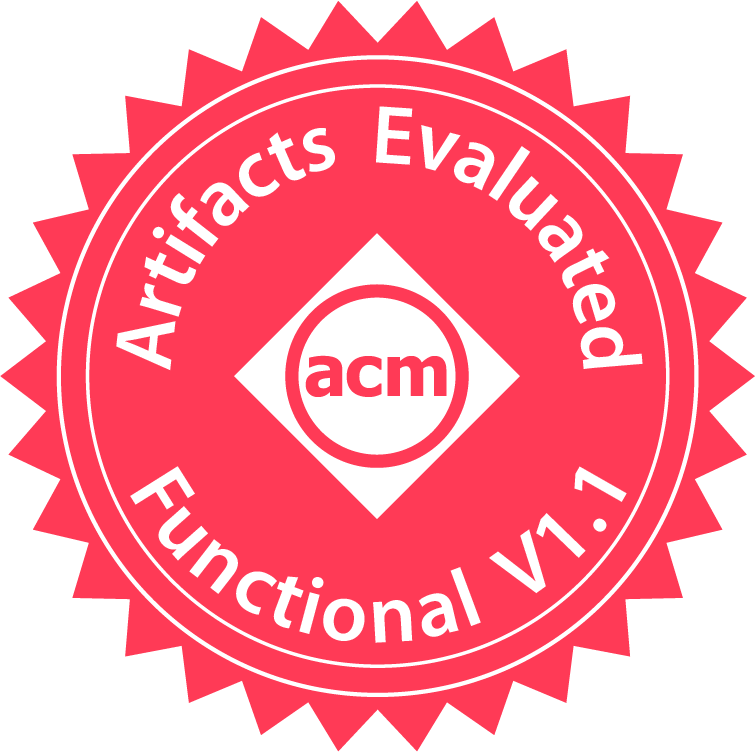 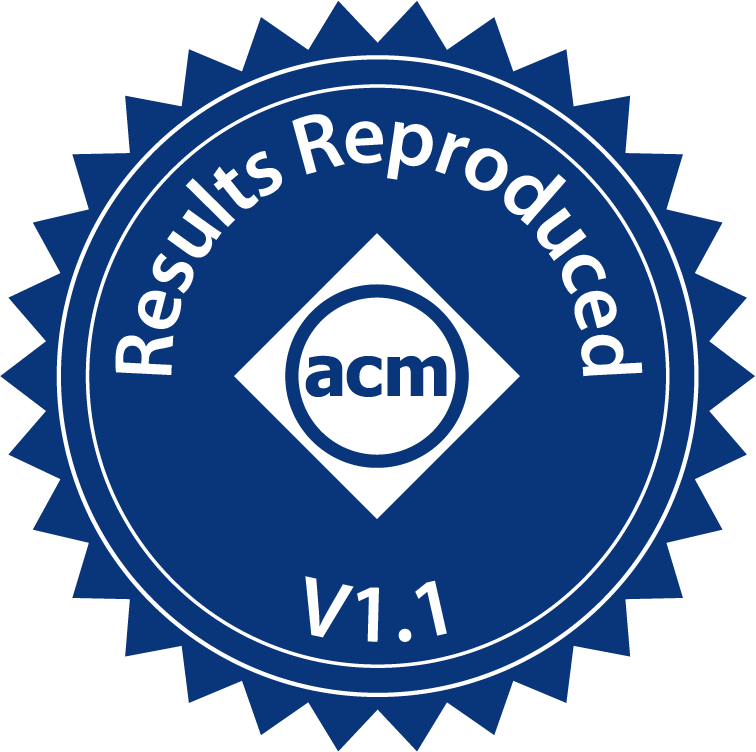 Dynamic Load Balancer in Intel Xeon Scalable Processor: Performance Analyses, Enhancements, and Guidelines
Jiaqi Lou, Srikar Vanavasam, Yifan Yuan, Ren Wang, Nam Sung Kim
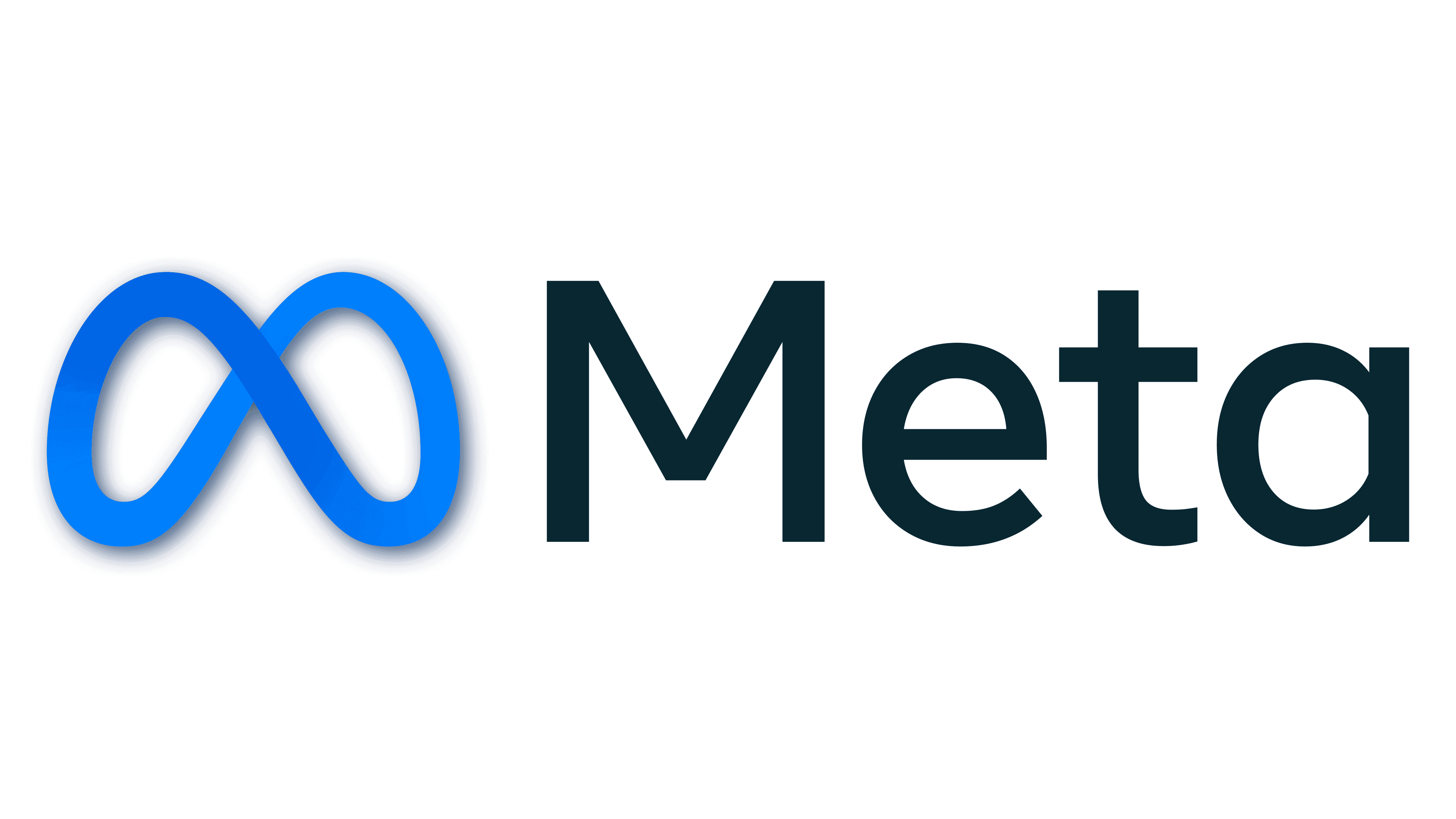 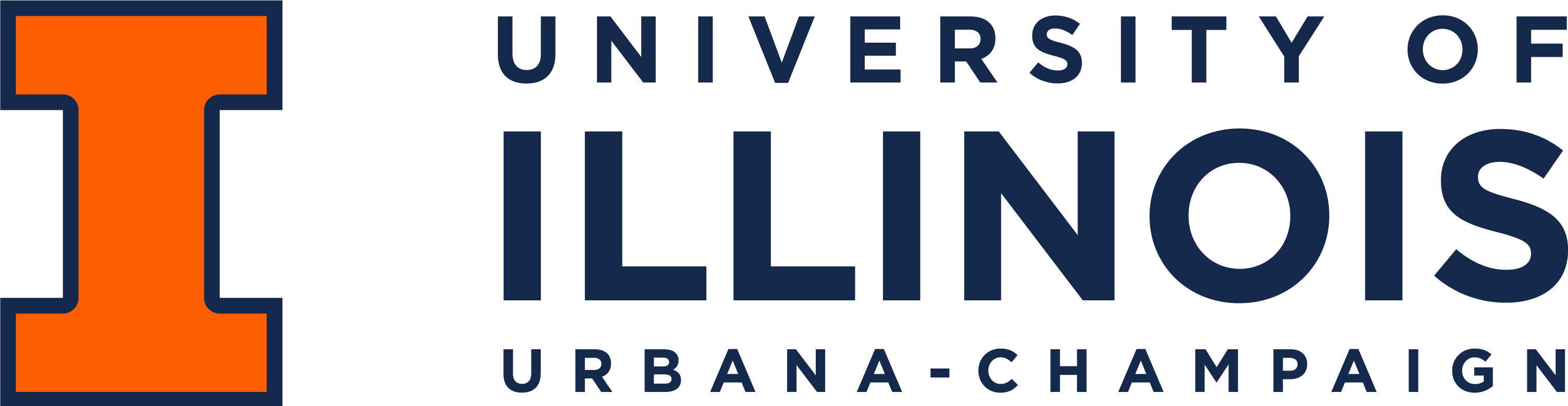 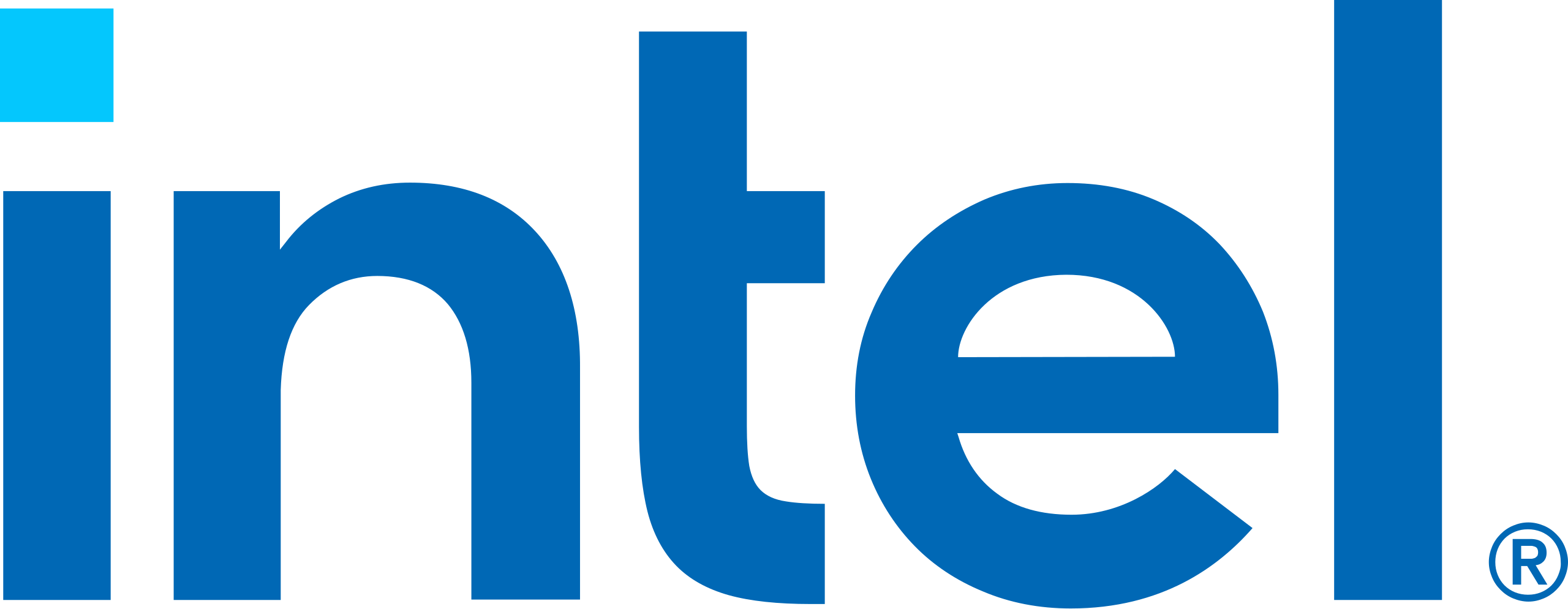 [Speaker Notes: thanks for the introduction. Hi everyone, today i will introduce dynamic load balancer, a new on-chip accelerator on Intel Xeon CPUs, including its characteristics, and our enhancement.]
Faster Inter-host Network
10 cycles per 64B packet
Cores
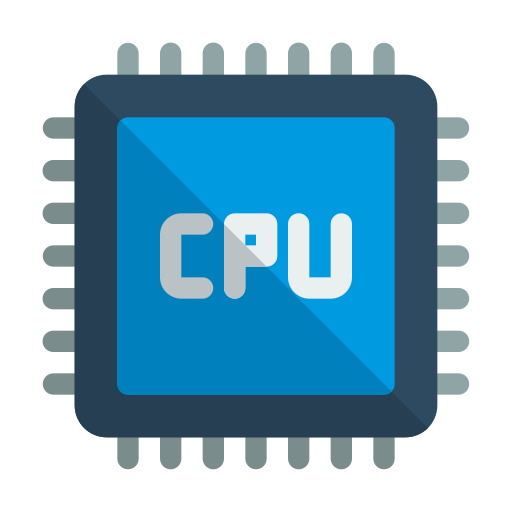 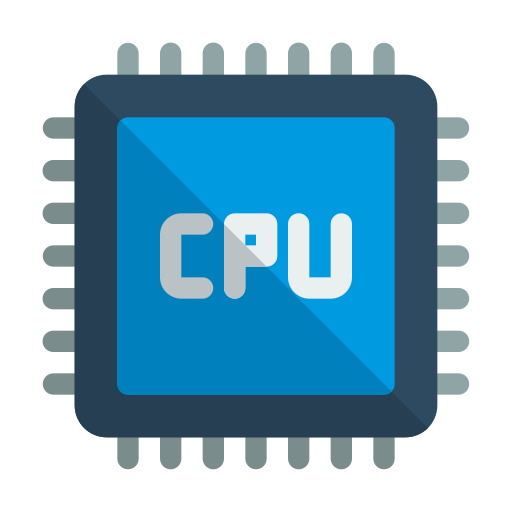 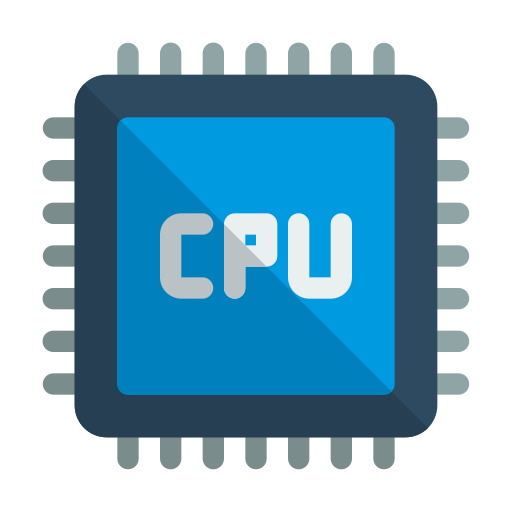 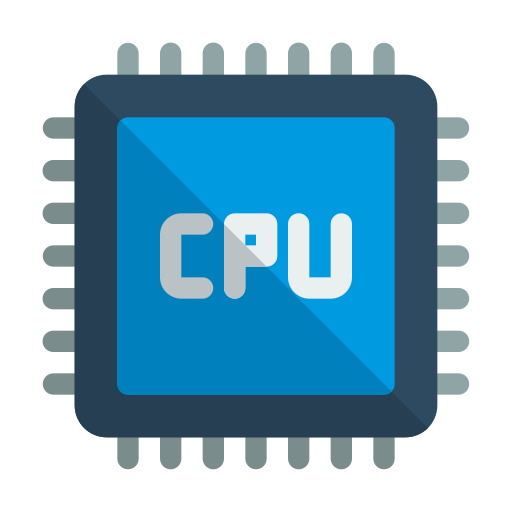 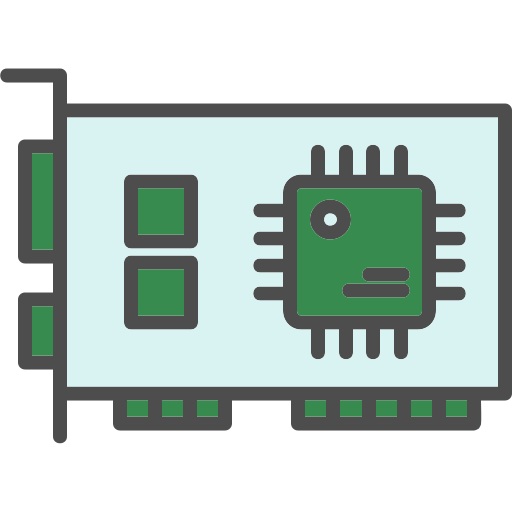 >100 Gbps
Clients
Clients
Clients
PCIe Root Complex
400/800 Gbps
incoming…
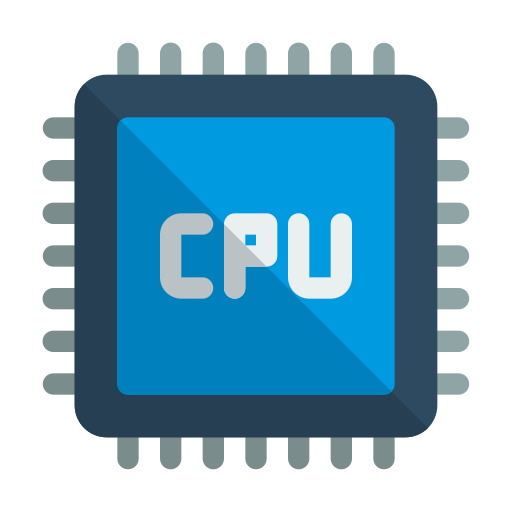 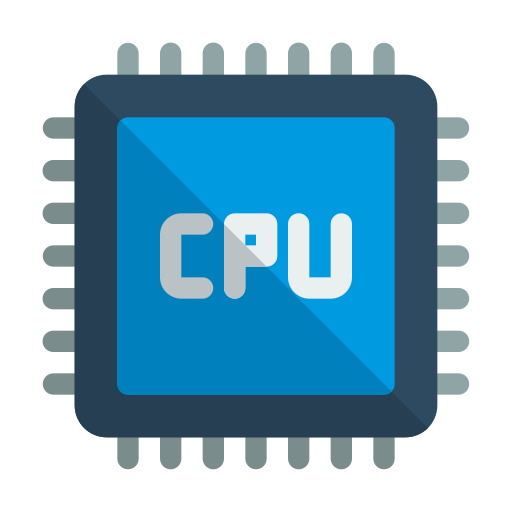 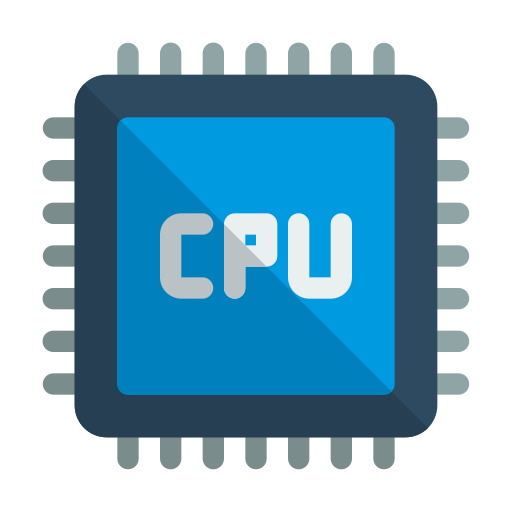 Single CPU core’s processing capability cannot meet the network application’s demand.
2
[Speaker Notes: Inter-host network has advanced rapidly during the past decade. [CLICK] The NIC’s bandwidth has been increased from 10 Gbps to 100Gbps and more. [CLICK] However, CPU performance has been stagnant with the demise of Dennard scaling. The high network rate imposes burdens on the server CPU. For instance, assuming 64B packets are sent, a single CPU core has only around 10 CPU cycles per packet to process it. [CLICK] Therefore, a single CPU core’s processing capability cannot meet the network application’s demand, [CLICK] let alone the emerging 400 and 800 Gbps. Therefore, we will need multiple CPU cores to process packets in order to meet the service-level objectives.]
Faster Inter-host Network
Cores
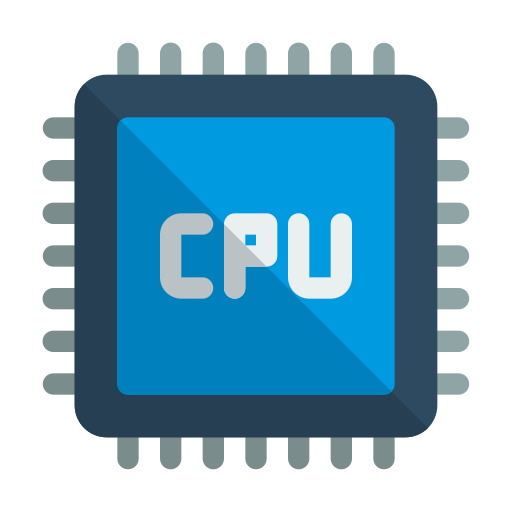 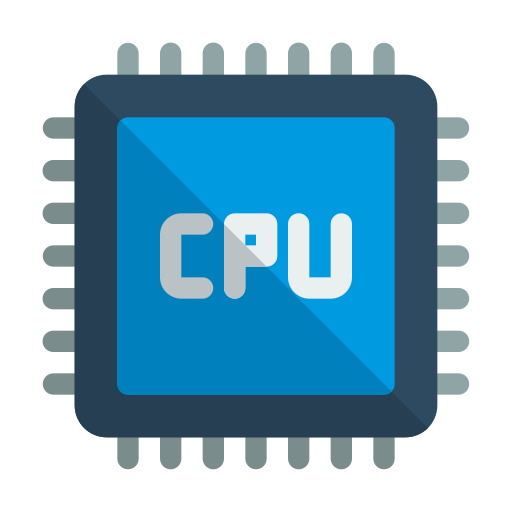 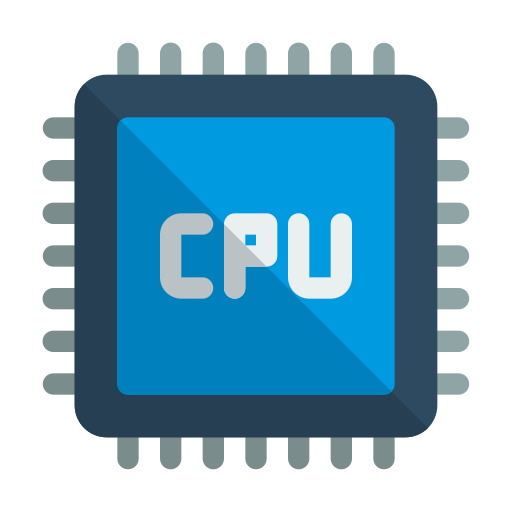 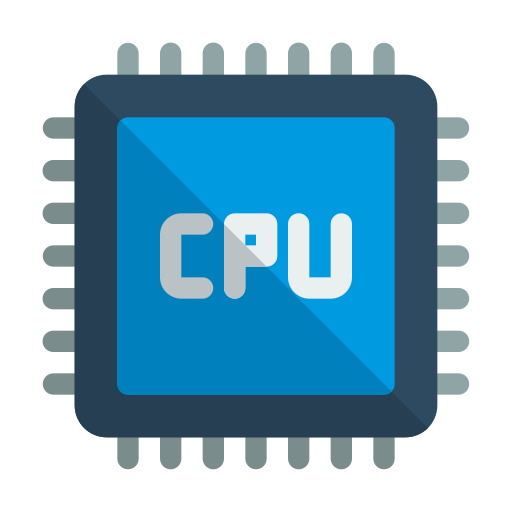 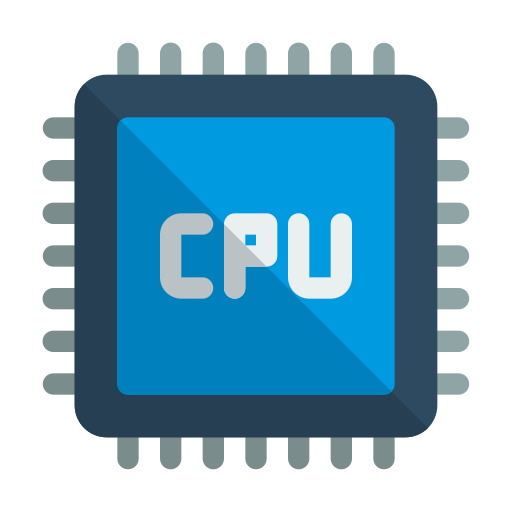 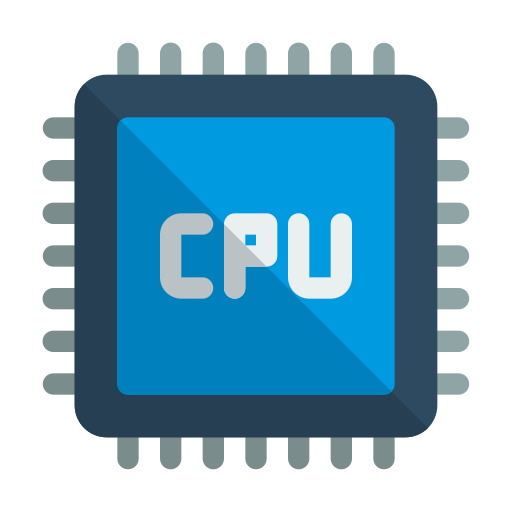 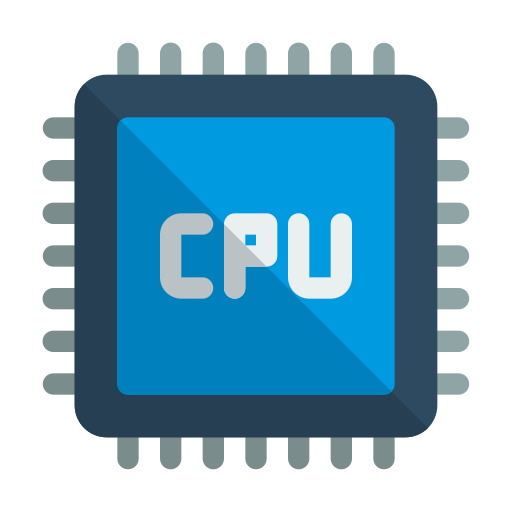 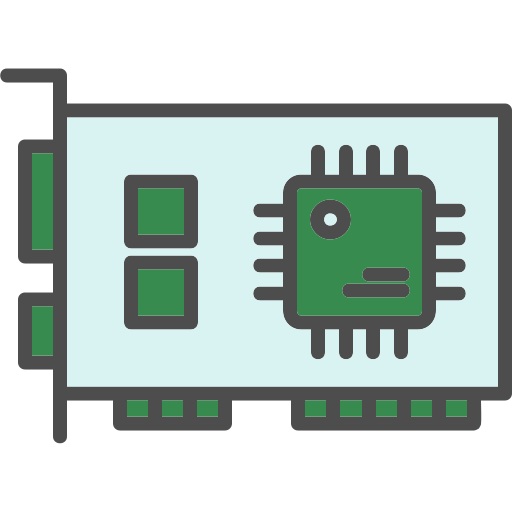 >100 Gbps
Clients
Clients
Clients
PCIe Root Complex
400/800 Gbps
incoming…
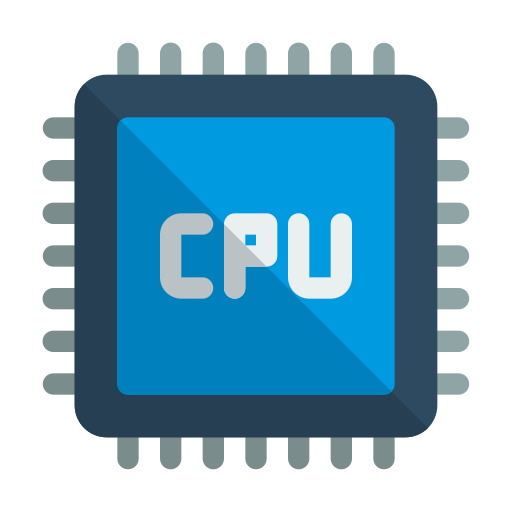 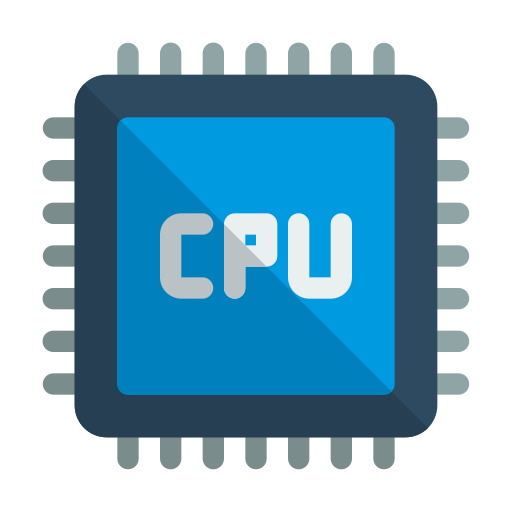 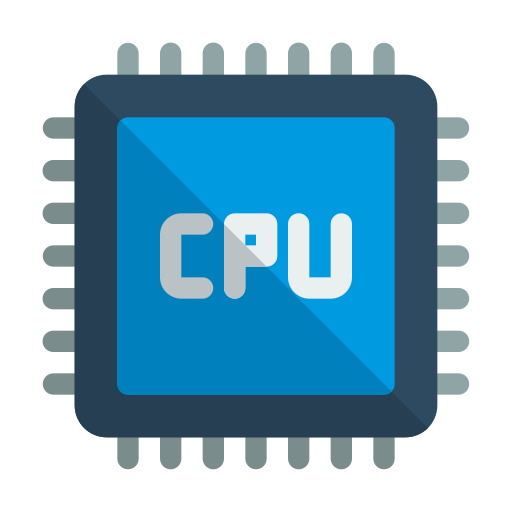 3
[Speaker Notes: It's not simple to have multiple CPU cores to work together efficiently with optimal performance. [CLICK] Randomly choosing CPU cores can cause load imbalance, and lead to extremely bad tail latency. Incoming packets should be distributed or scheduled to the least busy CPU core for the best performance, which we called load balancing.]
Faster Inter-host Network
Load Balancer
Cores
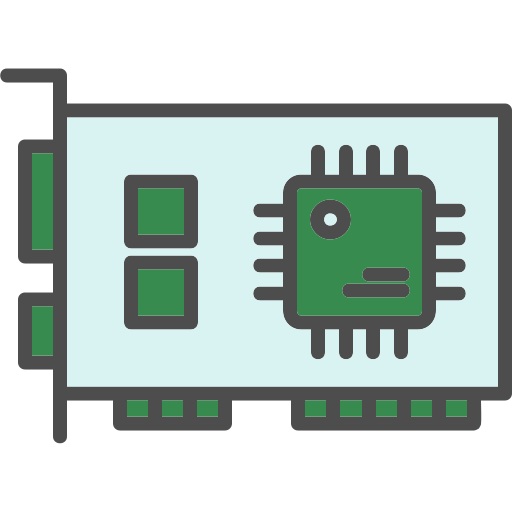 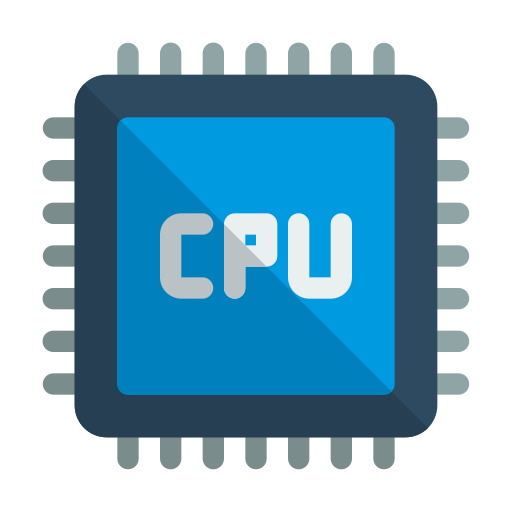 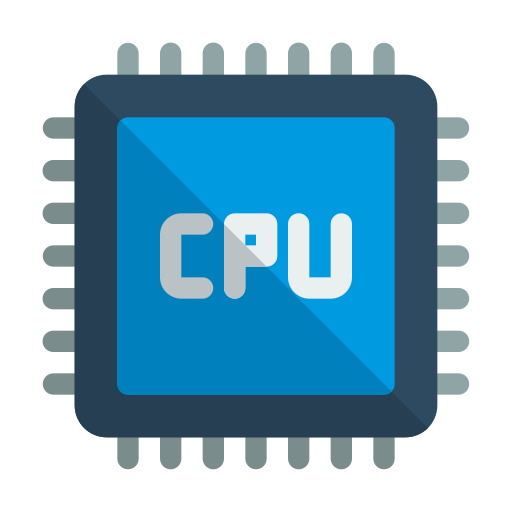 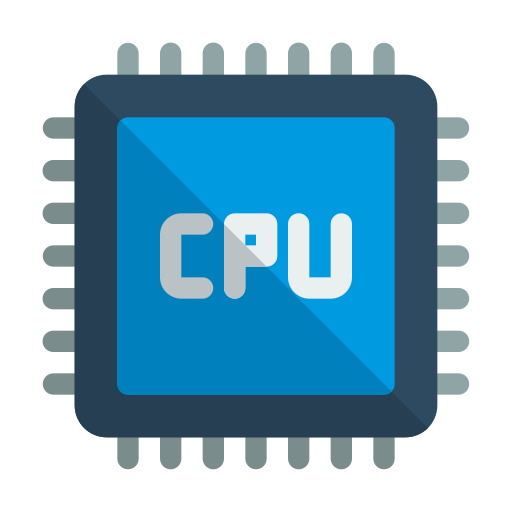 >100 Gbps
Clients
PCIe Root Complex
Clients
Clients
400/800 Gbps
incoming…
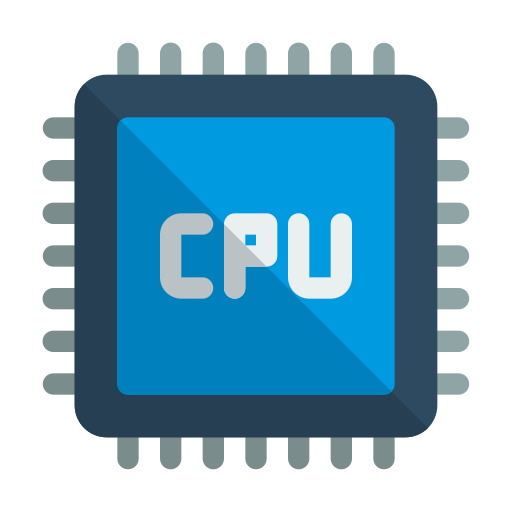 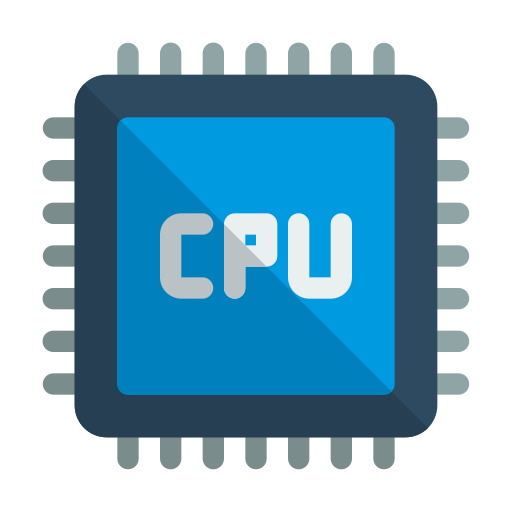 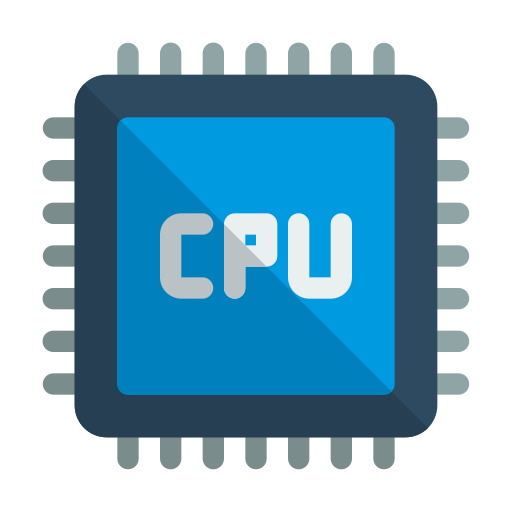 Load balancing among CPU cores become critical to maximize the system performance and efficiency.
4
[Speaker Notes: To handle these situations, we use a load balancer that smartly spreads packets across CPU cores based on how busy each core is. In this way, we can achieve the maximum system efficiency by exploiting each core’s usage and boost application performance at the same time.]
Existing Software Intra-host Load Balancers
Worker CPU Cores
Use centralized CPU cores to make the load balancing decisions.
core pool
core2
core3
core1
Main Memory
Centralized approach can provide optimal decision.

Limited scalability and throughput.
Need extra load balancing cores while bottlenecked by it.
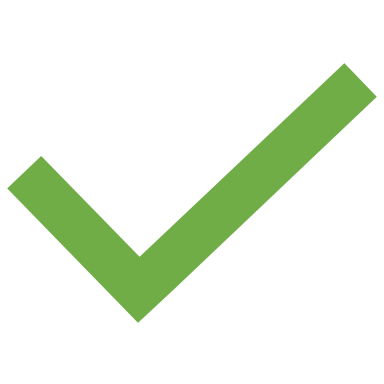 Scheduler
(load, priority, app, etc.)
LDB Core
RX Cores
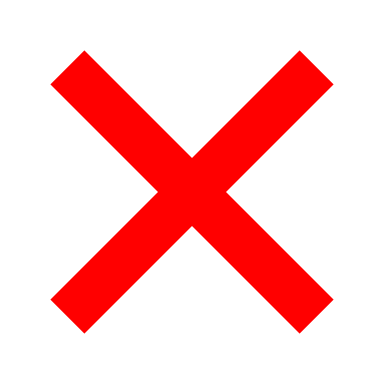 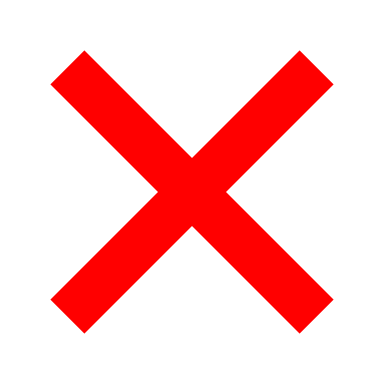 Rx Queue
NIC
SW-based Dynamic LDB
e.g., Shenengo, Shinjuku, DPDK packet distributor, etc.
5
[Speaker Notes: There are many existing intra-host load balancers. Let’s start with the software-based ones. They typically rely on a centralized CPU core to act as a scheduler, making all the load-balancing decisions, as shown in the figure on the right. [CLICK] The benefit of this centralized design is that it can make globally optimal decisions. [CLICK] However, it comes with several drawbacks. Its scalability and throughput are limited, and it requires dedicated CPU cores just for scheduling, which means fewer cores are available for actual work. Plus, the system's throughput is capped by how fast that single scheduler core can run. In practice, software-based solutions usually top out at around 40 million packets per second.]
Existing Hardware Intra-host Load Balancers
Worker CPU Cores
Offload load balancing/scheduling to the NIC hardware for better performance and scalability.
core pool
RX & 
core3
RX & 
core1
RX & 
core2
Main Memory
Better performance: can handle high packet rates.

Not yet meet future processing needs.
Less compatibility with current network stacks
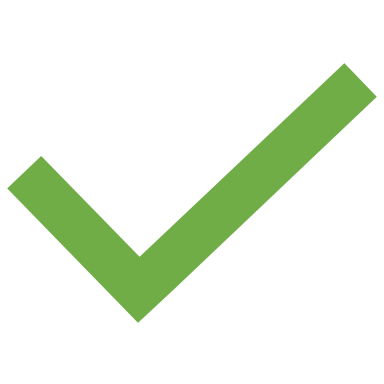 Monitor CPU perf
LDB
Monitor Core
On-NIC Scheduler
Queue Manager
Load Monitor
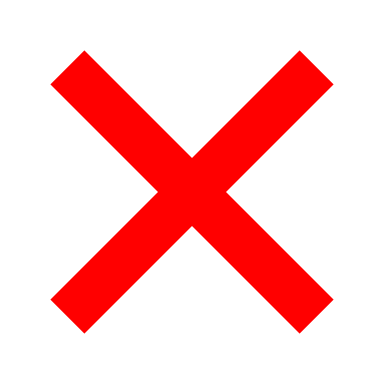 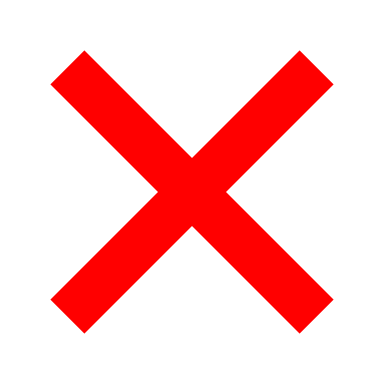 FPGA-based
SmartNIC
HW-based Dynamic LDB
e.g., RSS, Flow Director, Ringleader, Turbo, etc.
6
[Speaker Notes: Recently, more hardware-based load balancers are proposed for better performance and scalability. They offload load balancing or scheduling to the NIC hardware. [CLICK] These hardware-based solutions indeed provide better performance, for example, they can process at higher packet rates. [CLICK] However, their operating speed still does not meet future processing needs. Furthermore, some hardware-based solutions are not fully compatible with current networking stacks.]
Intel Dynamic Load Balancer
Producers
…
Core
Core
Core
Core
MMIO Wr QEs
…
PP
PP
PP
PP
Dynamic load balancer (DLB) is one of the on-chip accelerators on Intel 4th generation Xeon Scalable Processor.
Hardware-managed queues and arbiters linking producers and consumers.
Efficient enqueue and dequeue operation.
Software supports with Linux library (libdlb) and DPDK poll mode driver. Software credit pool to prevent overwhelming DLB internal resources.
QE Admission Check & Enqueue Function
…
Arbiters
Scheduler Logic
CQ
CQ
CQ
CQ
…
LLC
…
Core
Core
Core
Core
Consumers
7
[Speaker Notes: Intel’s new on-chip accelerator, Dynamic load balancer, is thus introduced to effectively address the performance challenges mentioned beforehand. DLB’s internal architecture is shown in the right figure. 
[CLICK] DLB uses a producer-consumer model. It consists of hardware-managed queues and arbiters linking producers and consumers. 
[CLICK] Queuing elements or QEs can be efficiently enqueued into DLB with 64B direct move instruction. And dequeued elements are stored in LLC. 
[CLICK] DLB has ready-to-use software supports with Linux library and DPDK poll mode driver to make it integrated into network stacks seamlessly.]
How DLB Works?
Producers
DLB
Memory/LLC
Consumers
Credits are available, enqueue Queuing Elements (QEs).
Credit Pool
Data pointer
MMIO Write
Data
Regular: 16B
Movdir64B: 16B
DLB enqueue logic
Data
Consumer Queue
Consumer dequeue from CQ and process
If CQ is not full, dequeue scheduled QEs
Write
QE(s)
8
[Speaker Notes: Here we show how DLB works.
[CLICK] For enqueuing operations into DLB, the producer embeds the data pointer in the QE and check whether there are available credits. [CLICK] Then it enqueues DLB with MMIO write.
DLB’s internal logic will schedule the QEs to corresponding queues and arbitrate them based on configuration.
For dequeuing operation, [CLICK] DLB will dequeue scheduled QEs to the consumer’s dedicated consumer queue in the LLC. [CLICK] The consumer then gets the QE from it, and uses the data pointer to directly read data from memory. [CLICK] Eventually, the  consumer returns credit back to the credit pool.]
DLB – Performance and Scalability (1)
Benchmarks comparing existing DPDK load balancers.
Intra-host load balancing with producer cores  consumer cores.
DLB with DPDK
DLB with libdlb
9
[Speaker Notes: Now, let’s have a picture of DLB’s performance and scalability. We create benchmarks to compare with state-of-the-art DPDK load balancers. We first show the core-to-core experiment results. [CLICK] From the figure, we can see that the DPDK load balancer does not scale well and can achieve only 42 Mpps. [CLICK] For DLB implementation with either DPDK poll mode driver or linux library, they both have good scalability as more worker cores are used. In addition, both of them can achieve 100Mpps which is the cap of one instance of DLB hardware.]
DLB – Performance and Scalability (2)
DPDK benchmarks comparing existing DPDK load balancers and on-NIC receive side scaling (RSS).
End-to-end setup.
Packet processing time follows an exponential distribution (mean=100ns).
10
[Speaker Notes: We also use benchmarks to demonstrate DLB’s performance with an end-to-end setup. We compare DLB against DPDK load balancer as well as receive side scaling, a static hardware hash-based load balancer widely available on commercial NICs. [CLICK] We illustrate the p99 latency versus throughput results. As is shown in the figure, RSS and DLB can achieve much higher throughput before the p99 latency skewed than the software-based DPDK load balancer. [CLICK] DLB can further outperform RSS because of better load balancing considering CPU utilization, while RSS statically distributes packets based on hash functions.]
Limitation of Current DLB Datapath
Network packets need to be received by receiving CPU cores (RXs) first.
RXs create Queuing Elements (QEs) and enqueue DLB.
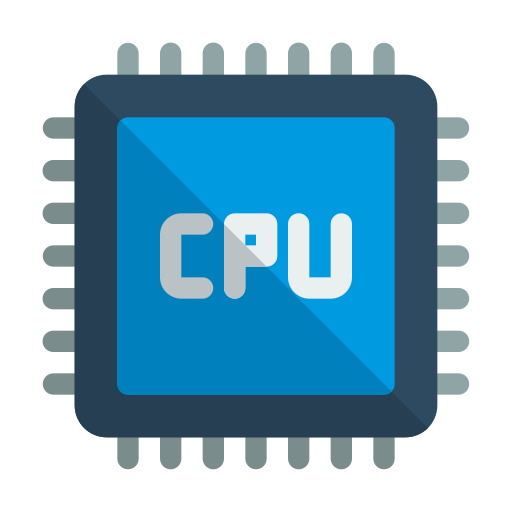 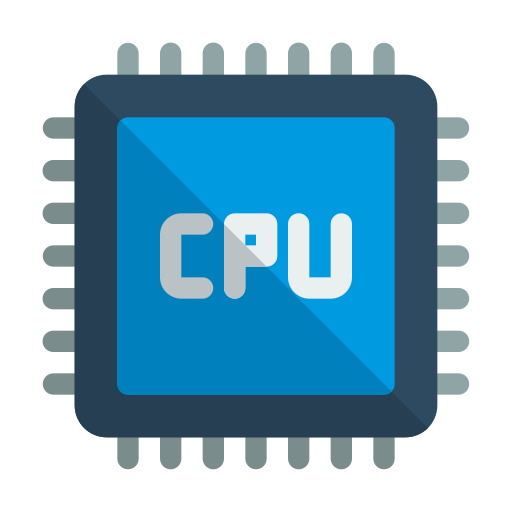 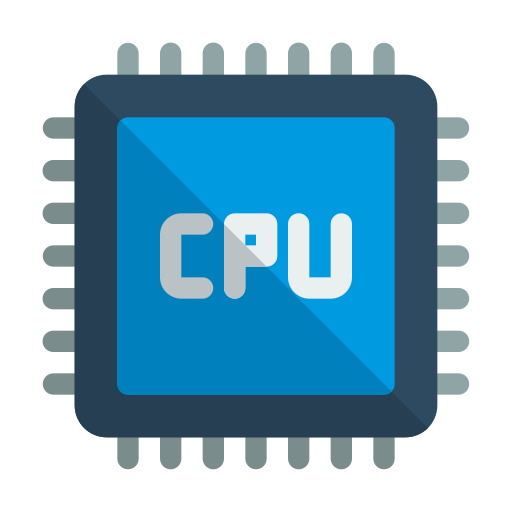 QE
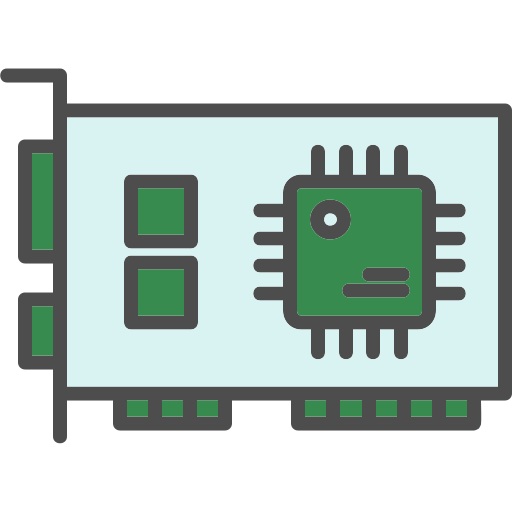 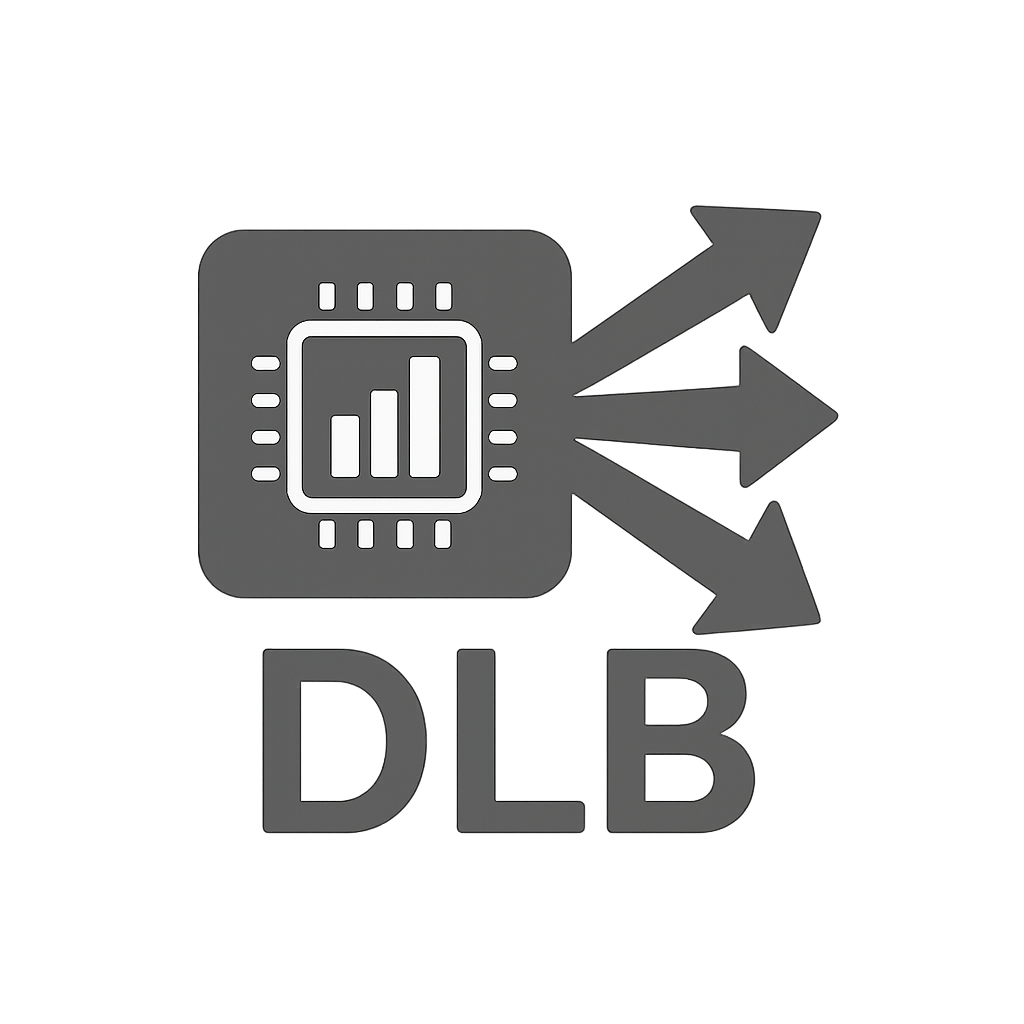 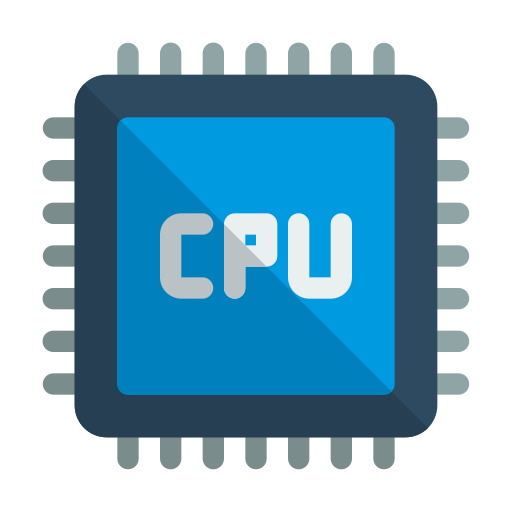 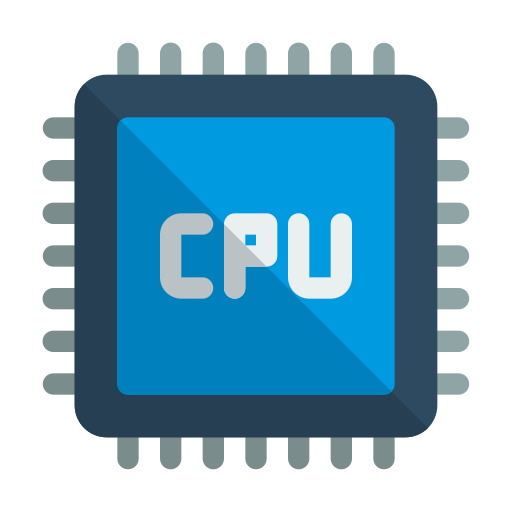 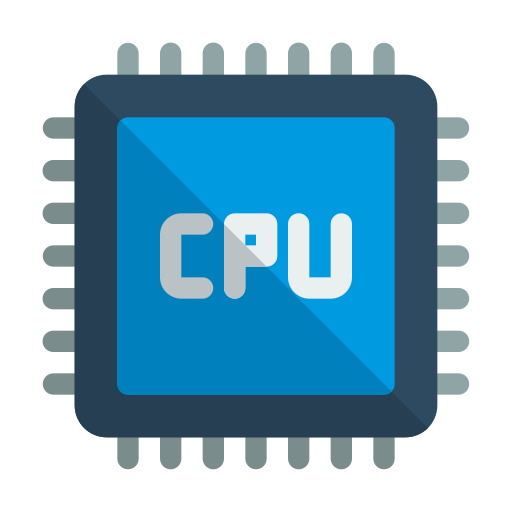 QE
Pkt
RXs
Workers
11
[Speaker Notes: Although DLB shows great performance and scalability, its datapath remains unoptimal. [CLICK] When using DLB to load balance network packets, network packets need to be received by receiving CPU cores (RXs) first. [CLICK] The receiving cores then create Queuing Elements for incoming packets and enqueue DLB for load balancing.]
Limitation of Current DLB Datapath
Network packets need to be received by receiving CPU cores (RXs) first.
RXs create Queuing Elements and enqueue DLB.
QE
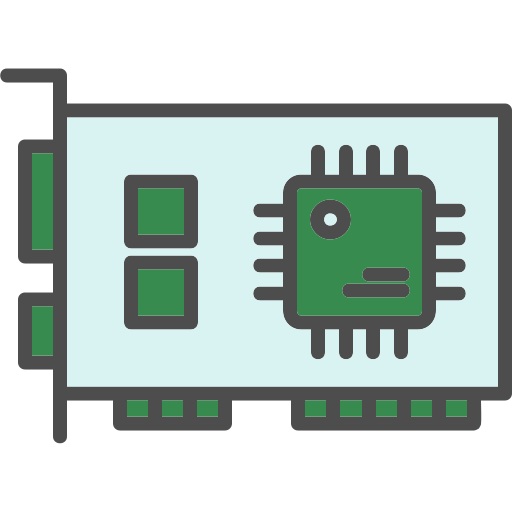 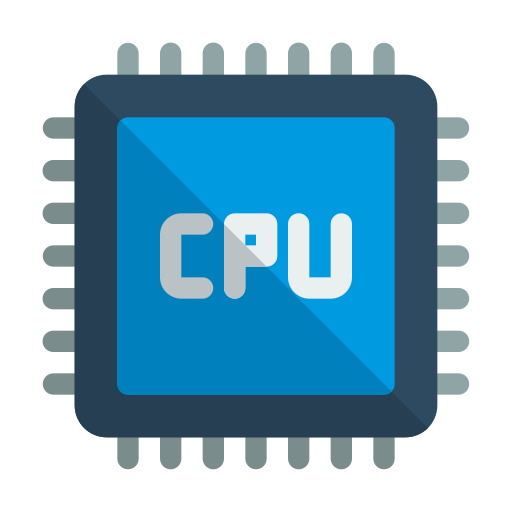 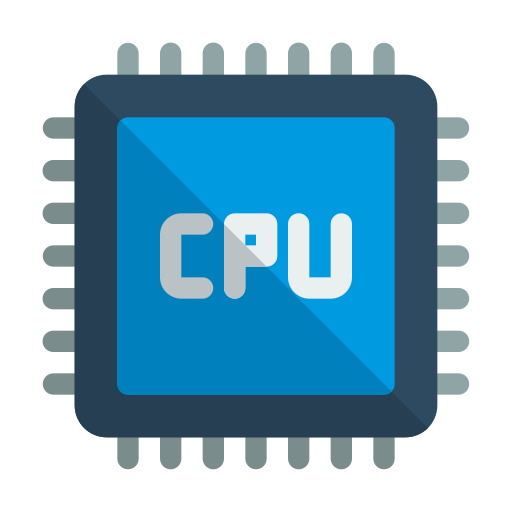 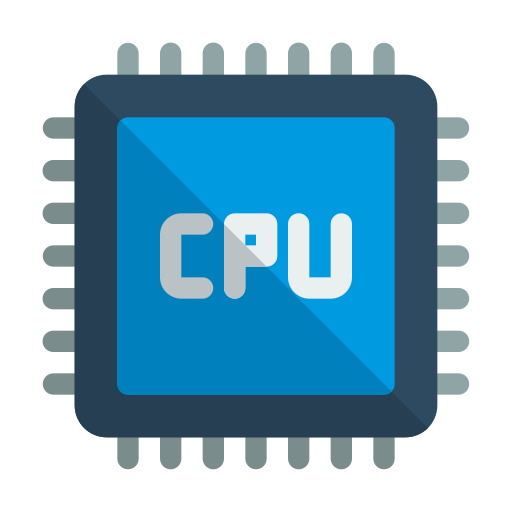 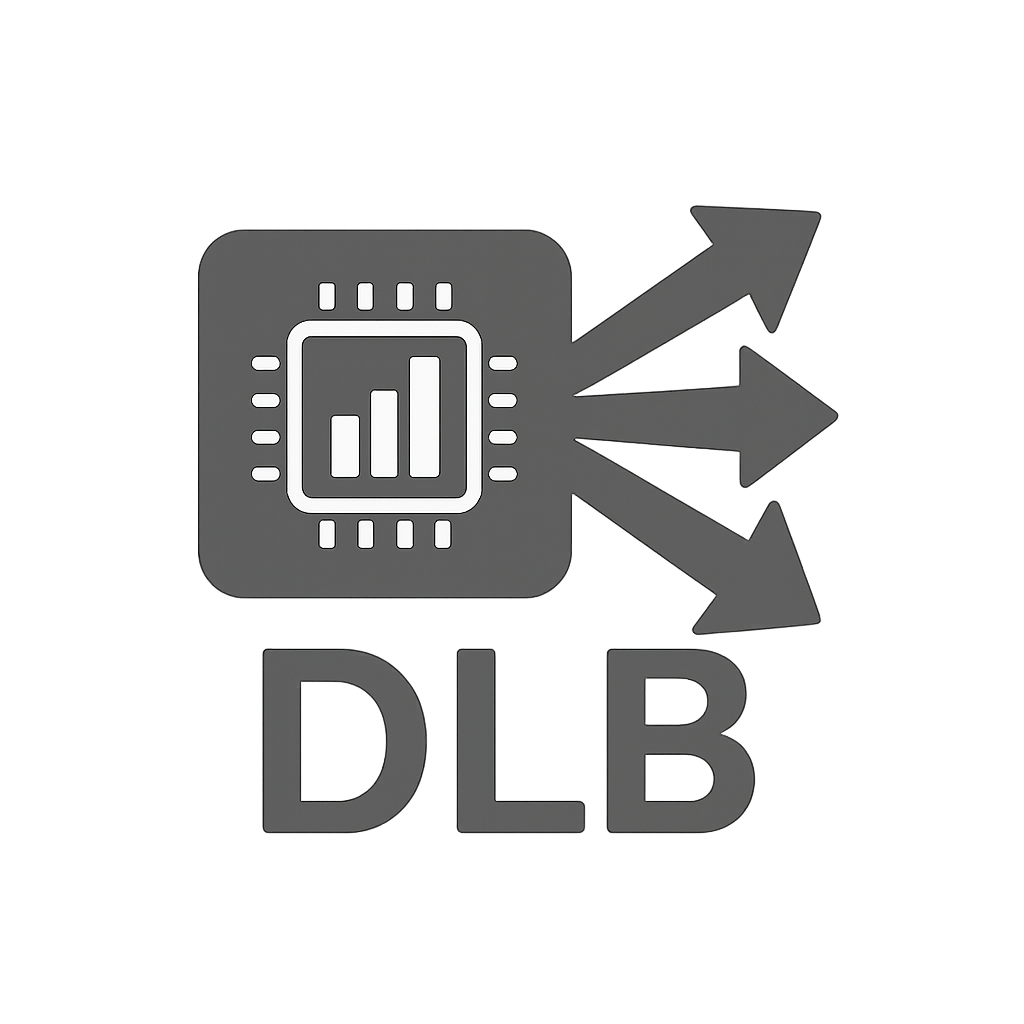 QE
Pkt
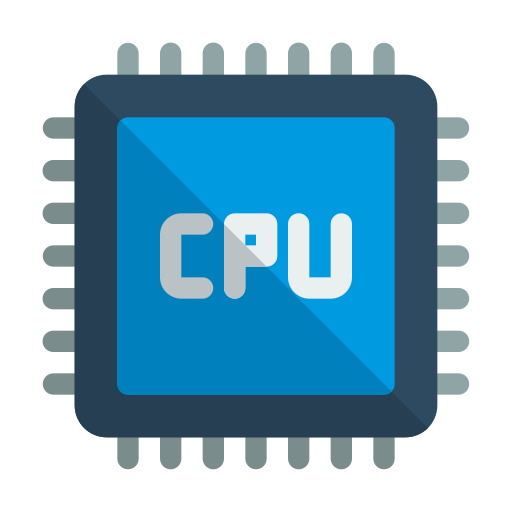 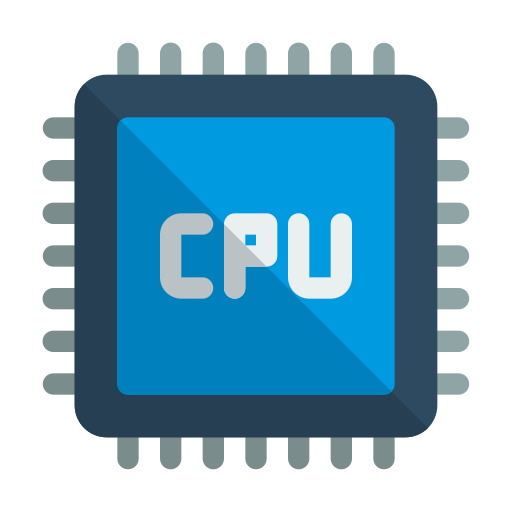 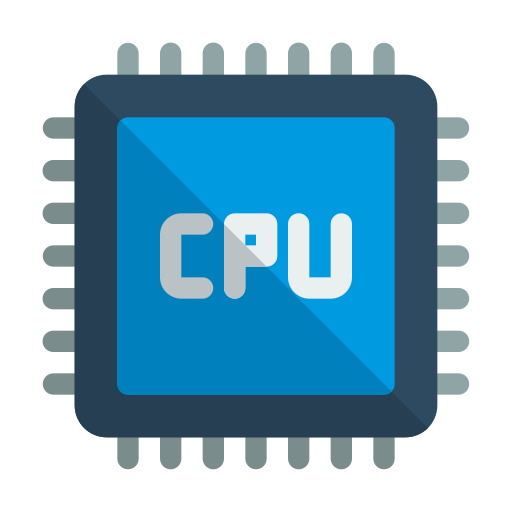 RXs
Workers
There is no direct path from NIC to DLB.
Still need host CPU cores to simply receive and enqueue DLB.
12
[Speaker Notes: There is no direct path from NIC to DLB. In other words, using DLB as load balancer still requires host CPU cores to perform simple receiving and enqueuing DLB tasks.]
Limitation of Current DLB Datapath
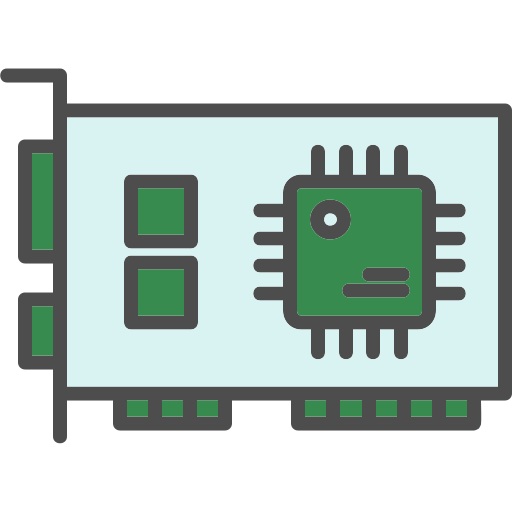 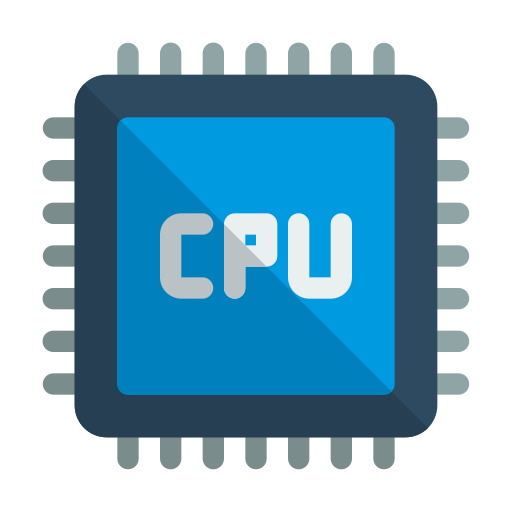 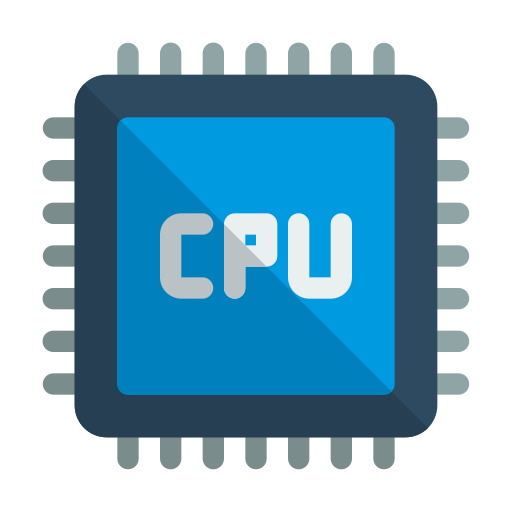 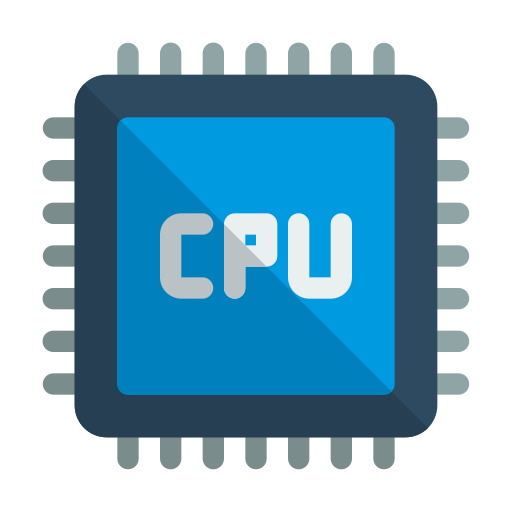 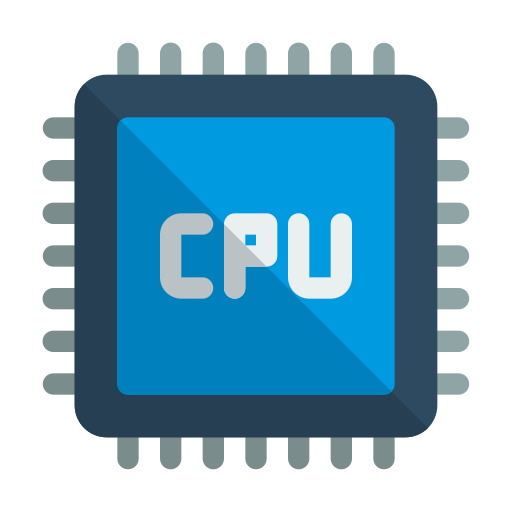 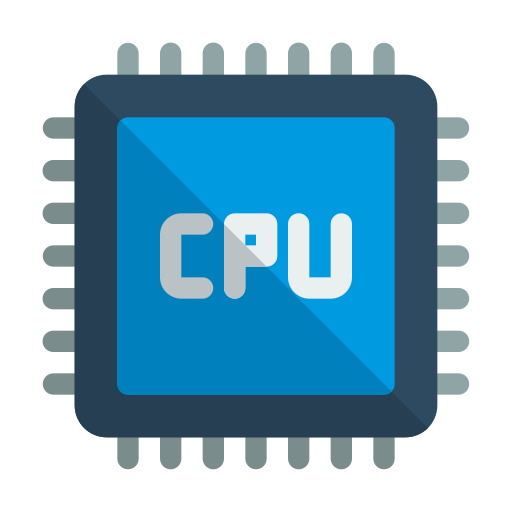 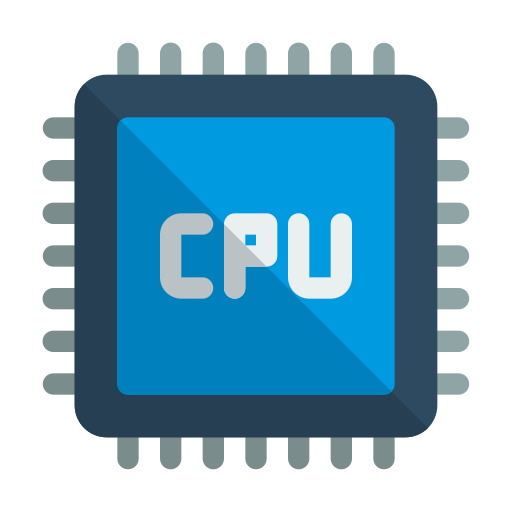 RXs
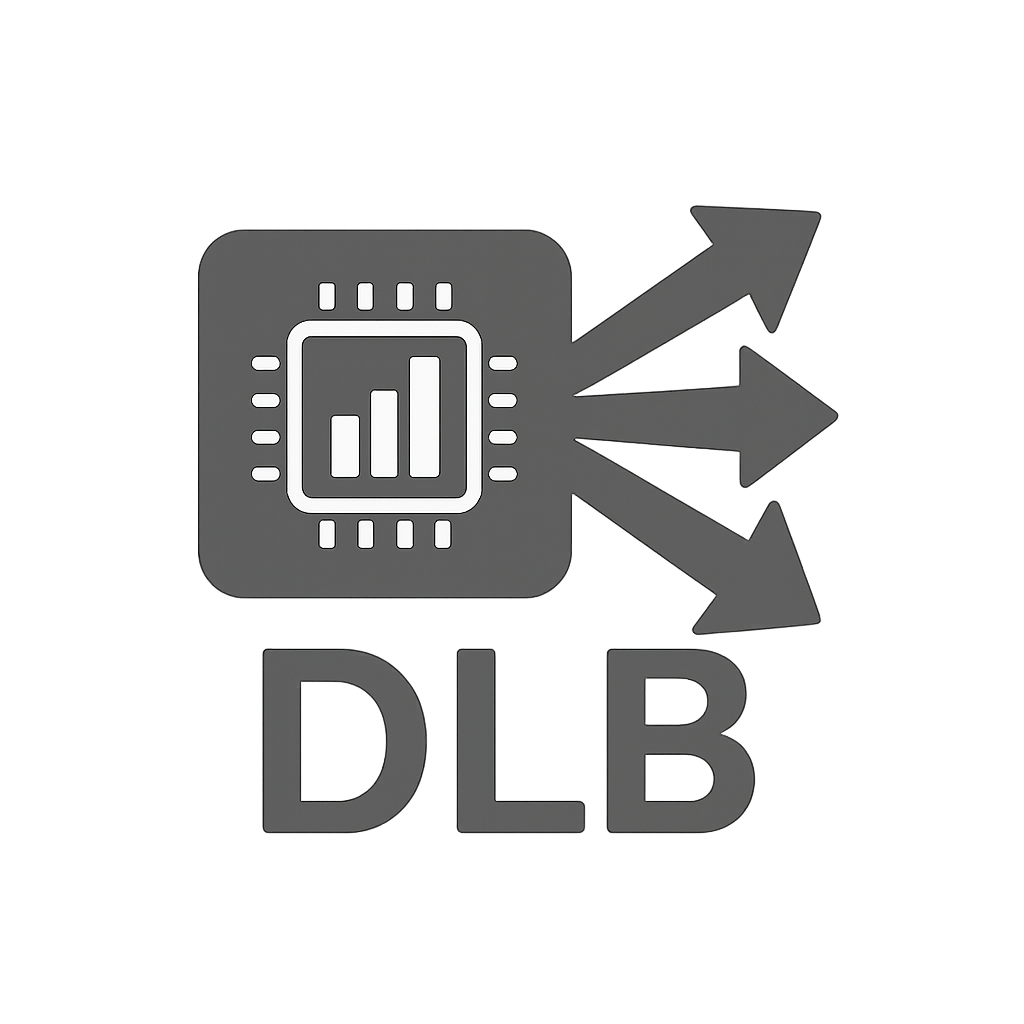 Using the DLB at 100MPPS still requires at least 5 CPU cores to prepare and enqueue QEs to DLB.
Workers
13
[Speaker Notes: Now let’s look at what is the overhead of current DLB datapath qualitatively. [CLICK] We plot the throughput versus number of producer cores used to saturate DLB. [CLICK] As you can see here, using either DPDK poll mode driver or linux library requires at least five CPU cores solely to prepare and enqueue QEs to DLB in order to achieve a throughput of 100MPPS. This significantly diminishes one of two key benefits of DLB—reducing the datacenter tax.]
Limitation of Current DLB Datapath
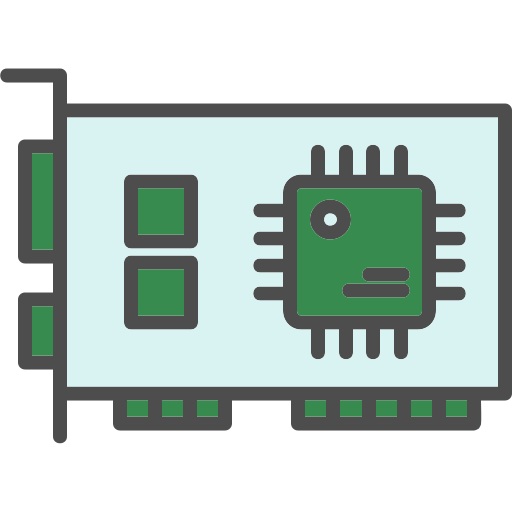 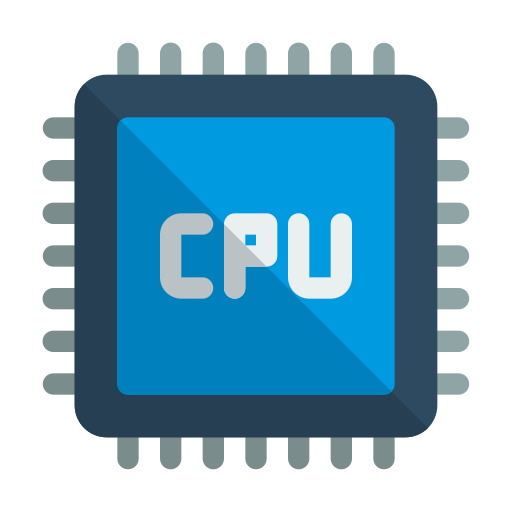 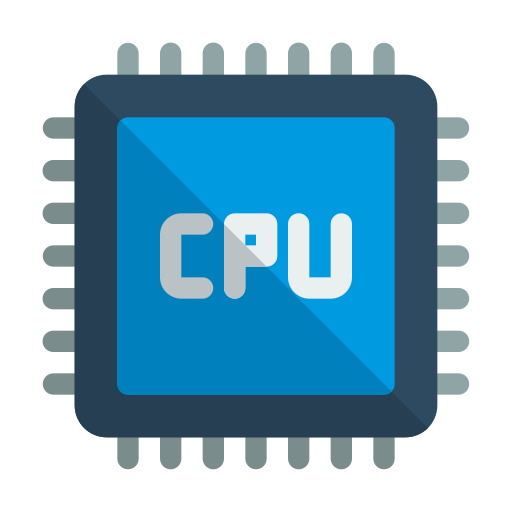 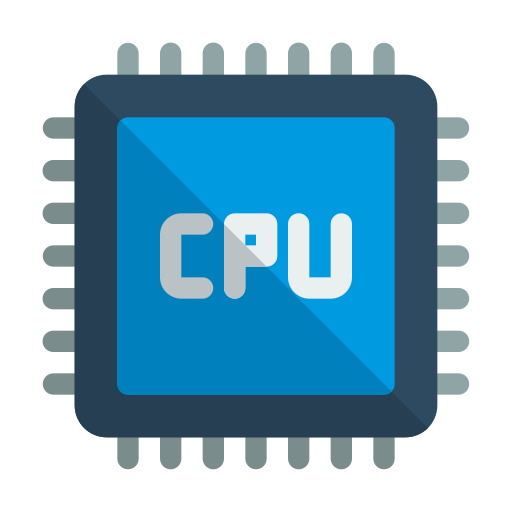 RXs
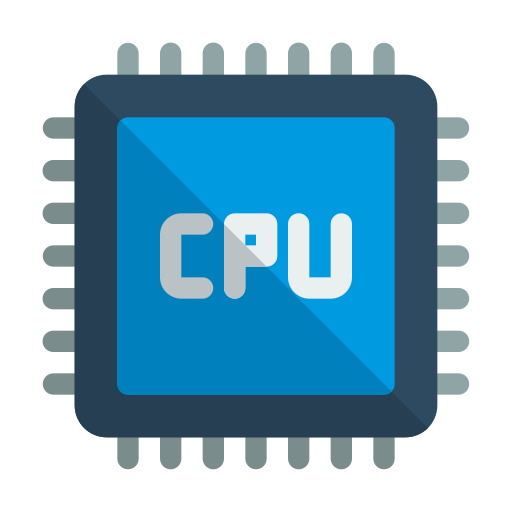 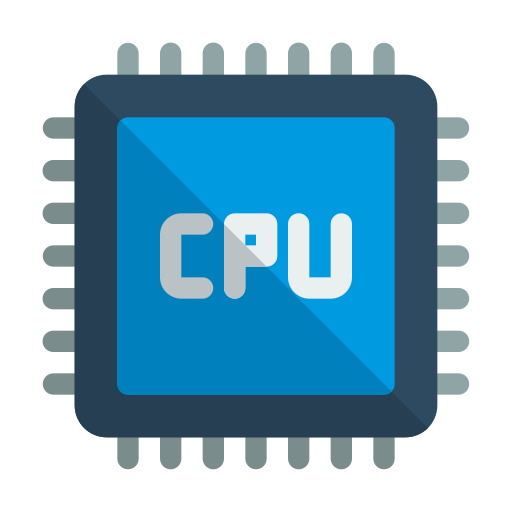 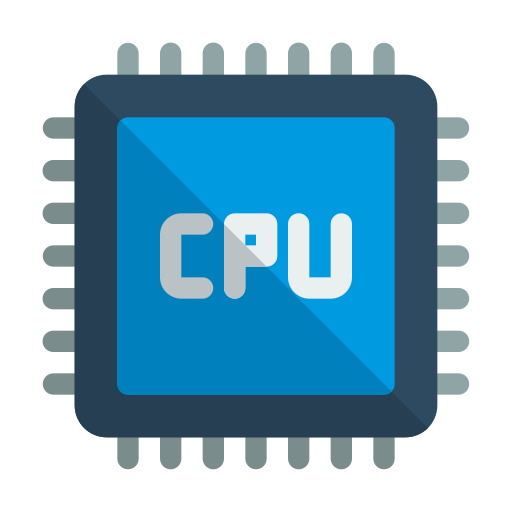 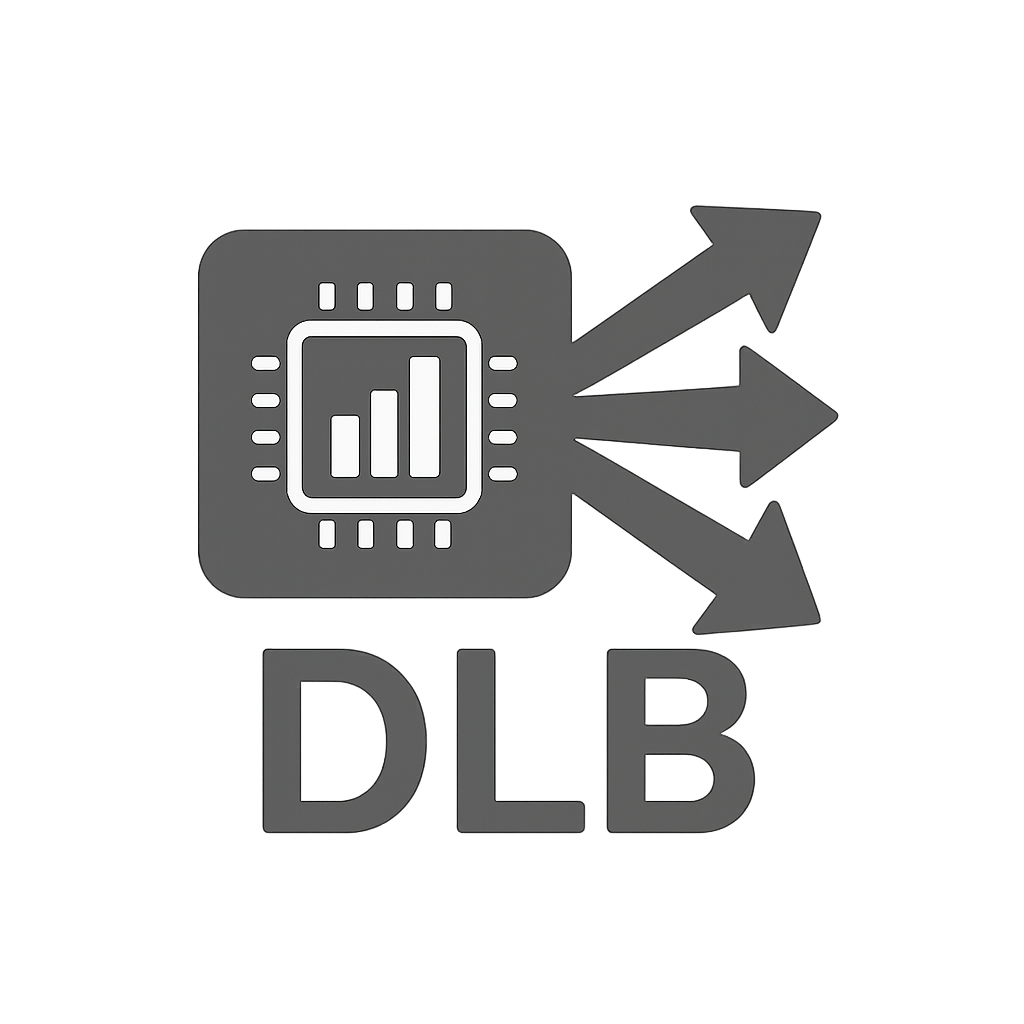 Workers
Can we also bypass or offload receiving cores to maximize the benefit of DLB?
14
[Speaker Notes: Therefore, it is natural to think that can we also bypass or offload receiving cores to maximize the benefit of DLB?]
AccDirect: Direct Enqueue from NIC
Key insight: PCIe peer-to-peer communication
15
[Speaker Notes: To tackle this problem, we introduce AccDirect to directly enqueue from NIC to DLB. [CLICK] The key insight is using PCIe peer to peer communication.]
AccDirect: Direct Enqueue from NIC
Key insight: PCIe peer-to-peer communication
DRAM
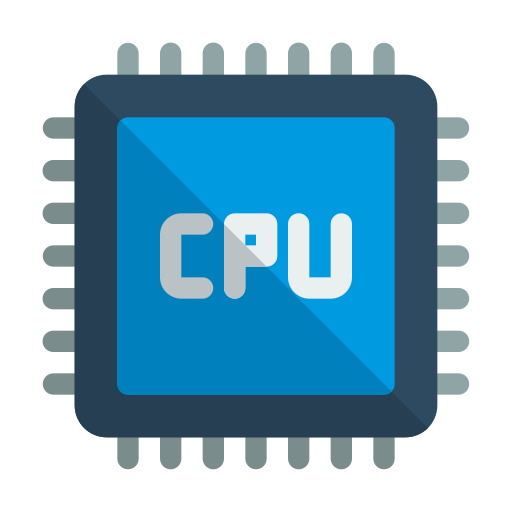 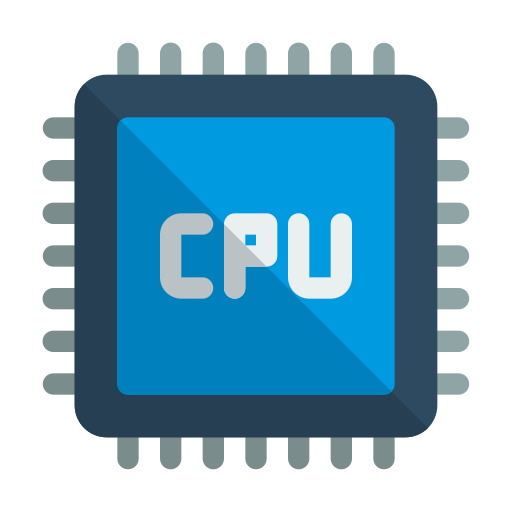 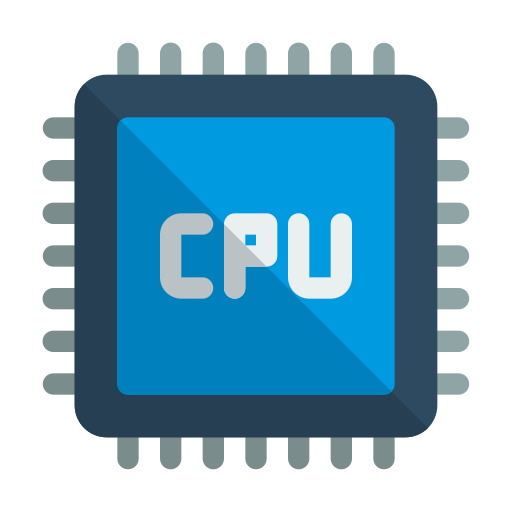 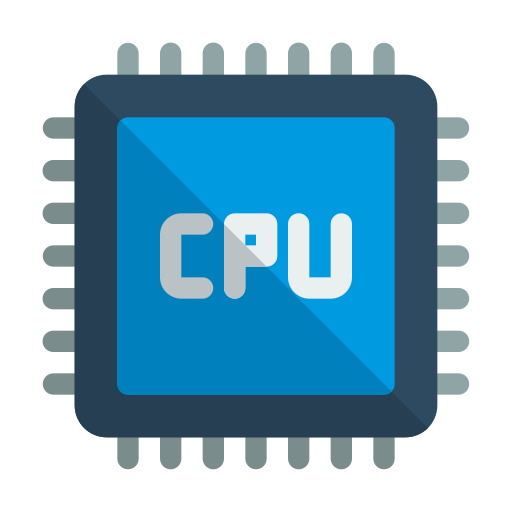 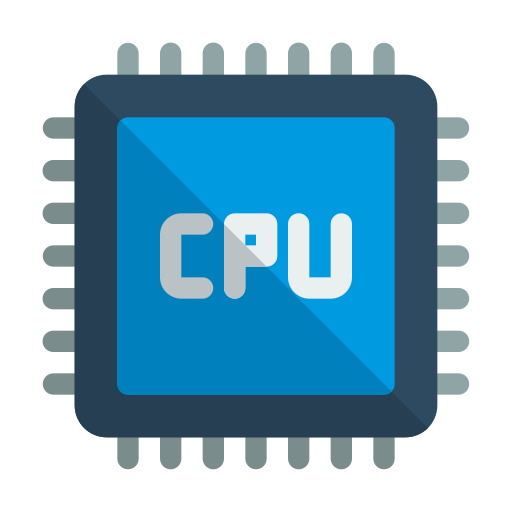 PCIe Root Complex
DLB
NIC
No Peer-to-Peer Support.
16
[Speaker Notes: [CLICK] For normal PCIe communication, data is written into DRAM and CPU cores are used to move it into any accelerator, if there is no P2P support.]
AccDirect: Direct Enqueue from NIC
Key insight: PCIe peer-to-peer communication
DRAM
DRAM
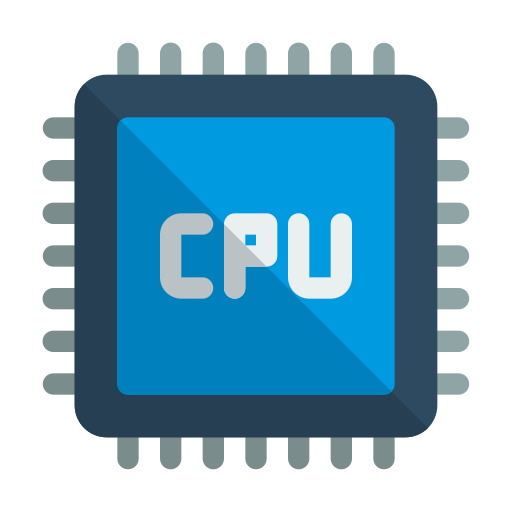 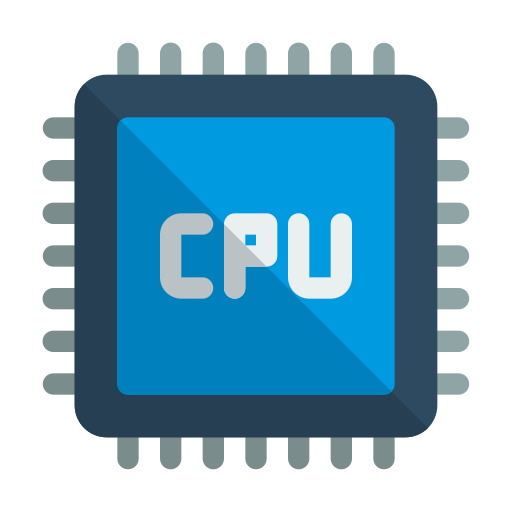 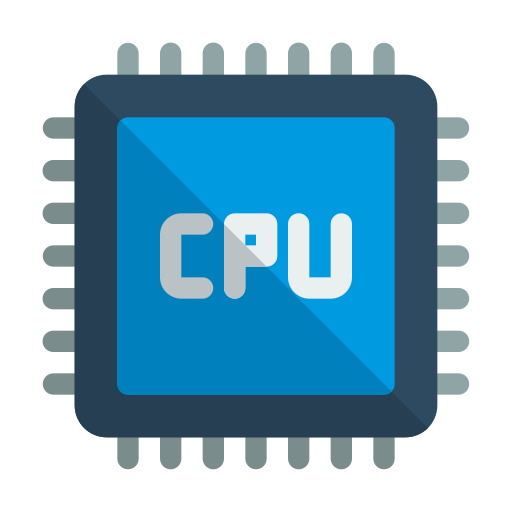 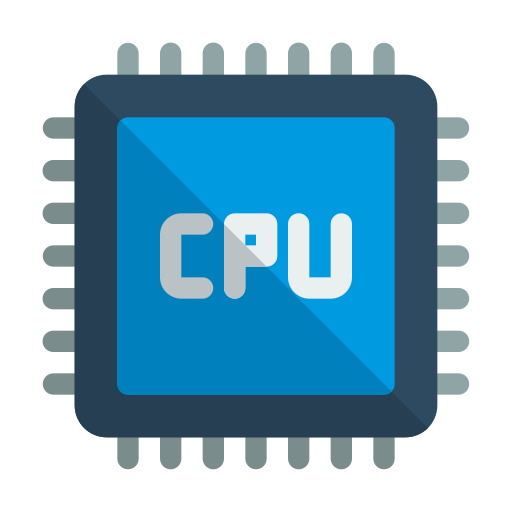 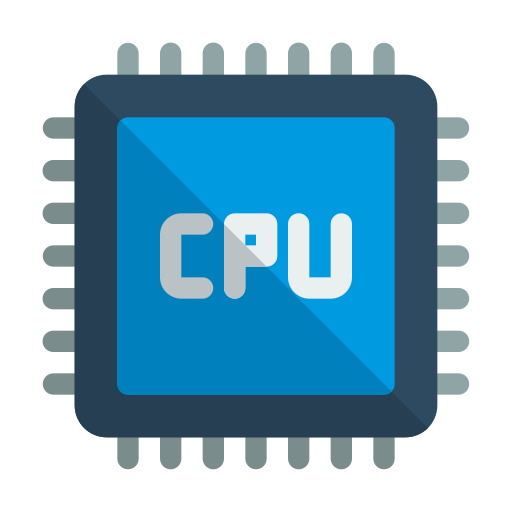 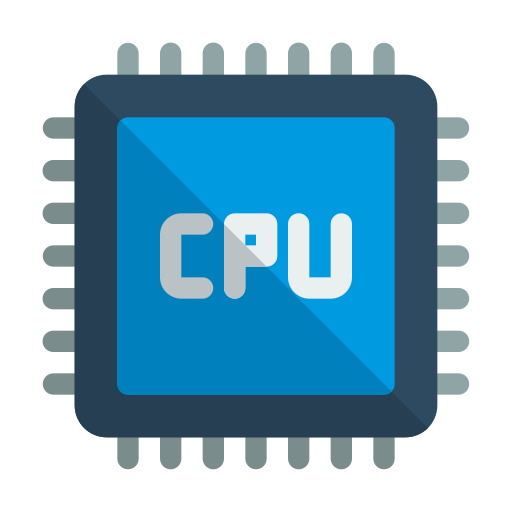 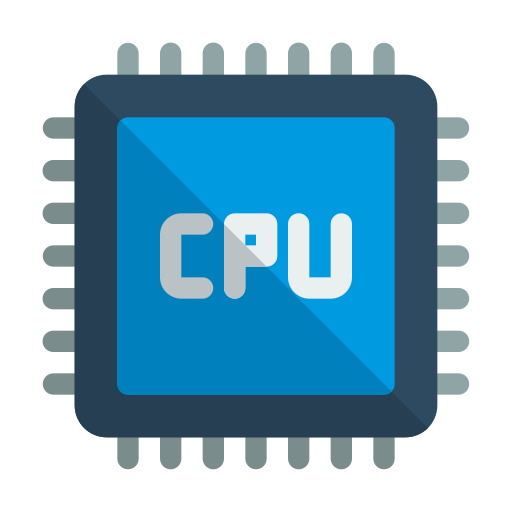 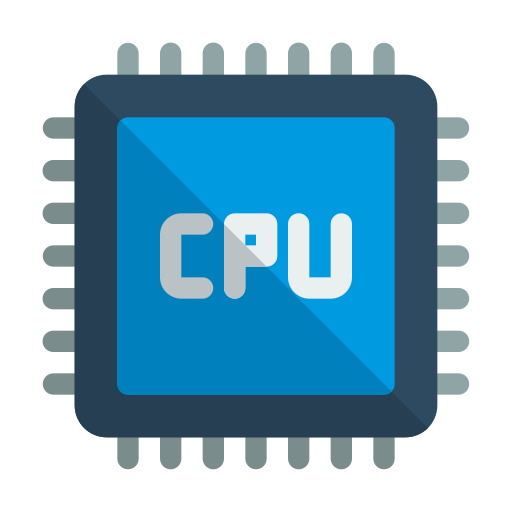 PCIe Root Complex
PCIe Root Complex
DLB
DLB
NIC
NIC
17
[Speaker Notes: With PCIe p2p communication enabled between NIC and accelerator, [CLICK] data can be sent to the accelerator directly bypassing the CPU and memory hierarchy.]
AccDirect: Direct Enqueue from NIC
Key insight: PCIe peer-to-peer communication
Expose DLB to be accessible and controlled by the NIC
DRAM
worker cores
DLB
PCIe
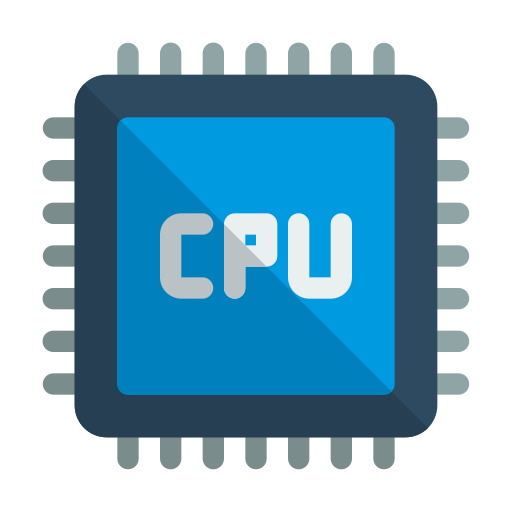 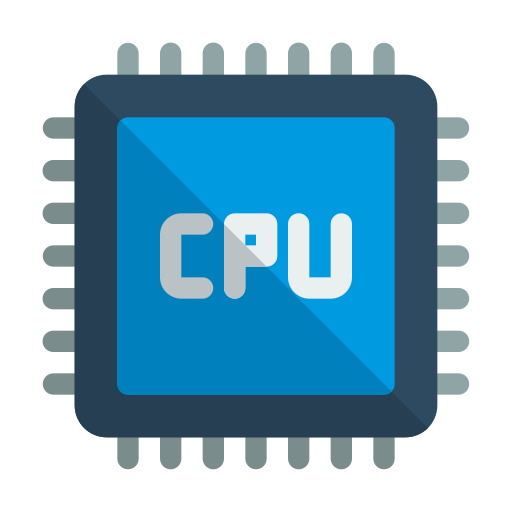 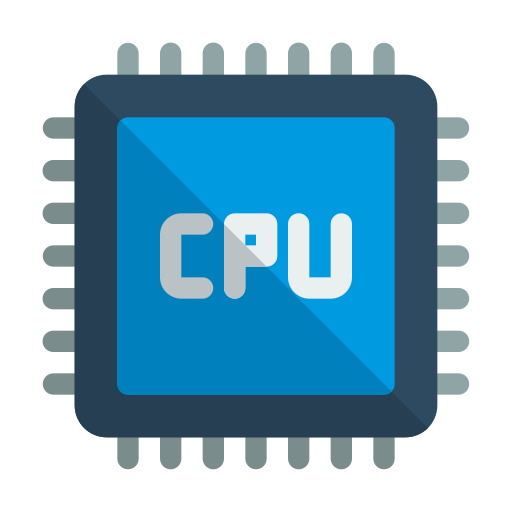 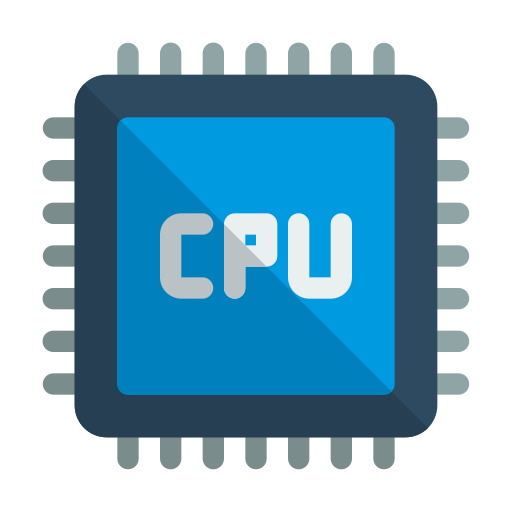 PP
PP
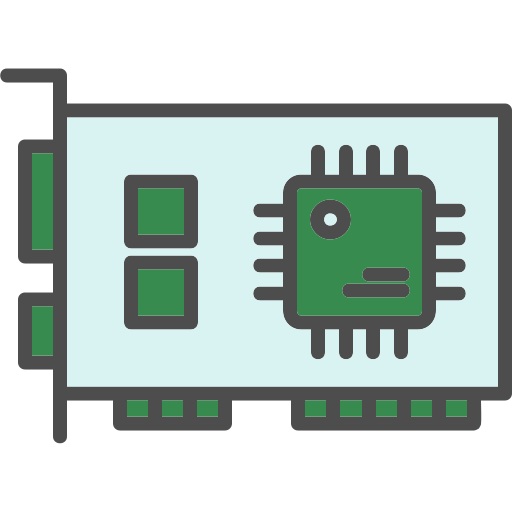 LLC
CQ
PP
PCIe P2P EnQ
PCIe Root Complex
DLB
CQ
PP
CQ
Memory
NIC
18
[Speaker Notes: Given this, we expose DLB’s producer ports to be accessible and controlled by the NIC directly. [CLICK]]
AccDirect: Direct Enqueue from NIC
Key insight: PCIe peer-to-peer communication
Expose DLB to be accessible and controlled by the NIC
Implement RDMA peer memory
DLB QE
worker cores
DLB
PCIe
PP
PP
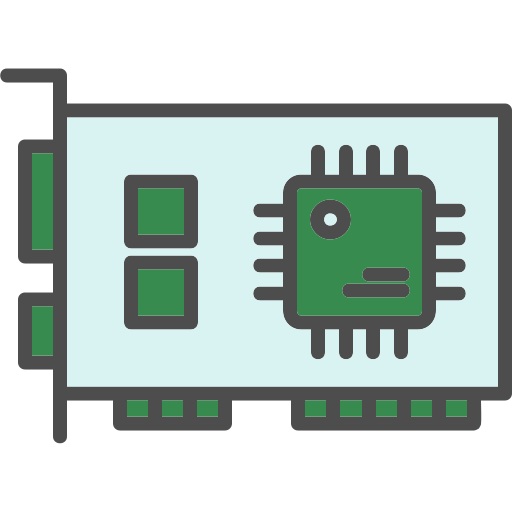 LLC
CQ
RDMA Write QEs
PP
Client
PCIe P2P EnQ
CQ
PP
CQ
Data/Requests
Memory
19
[Speaker Notes: There are multiple ways to program the peer-to-peer communication. We choose to use the RDMA peer memory, which is generally supported on commodity NICs. [CLICK] In this way, the client can directly use RDMA write operation to enqueue DLB, fully bypassing the server CPU cores.]
AccDirect Challenges
Goal: NIC directly controls and enqueues DLB, bypassing CPU
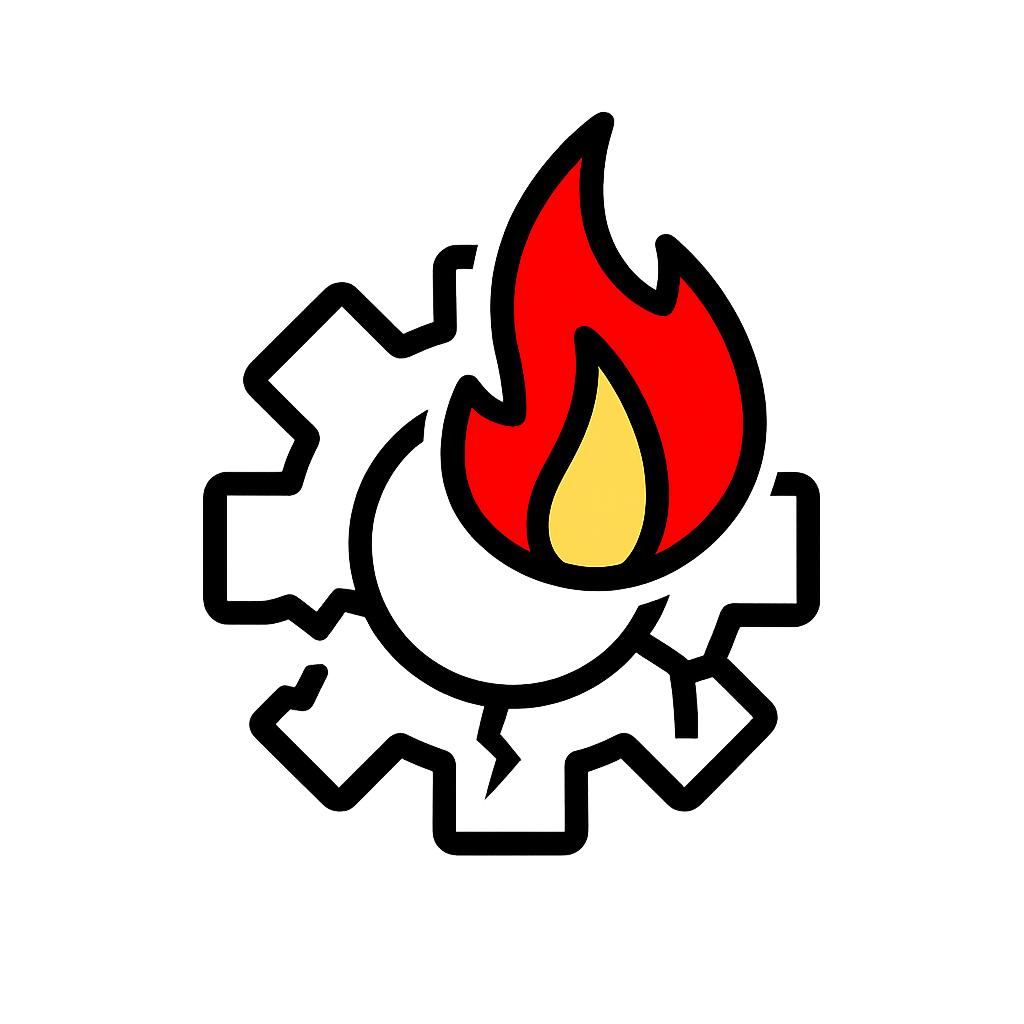 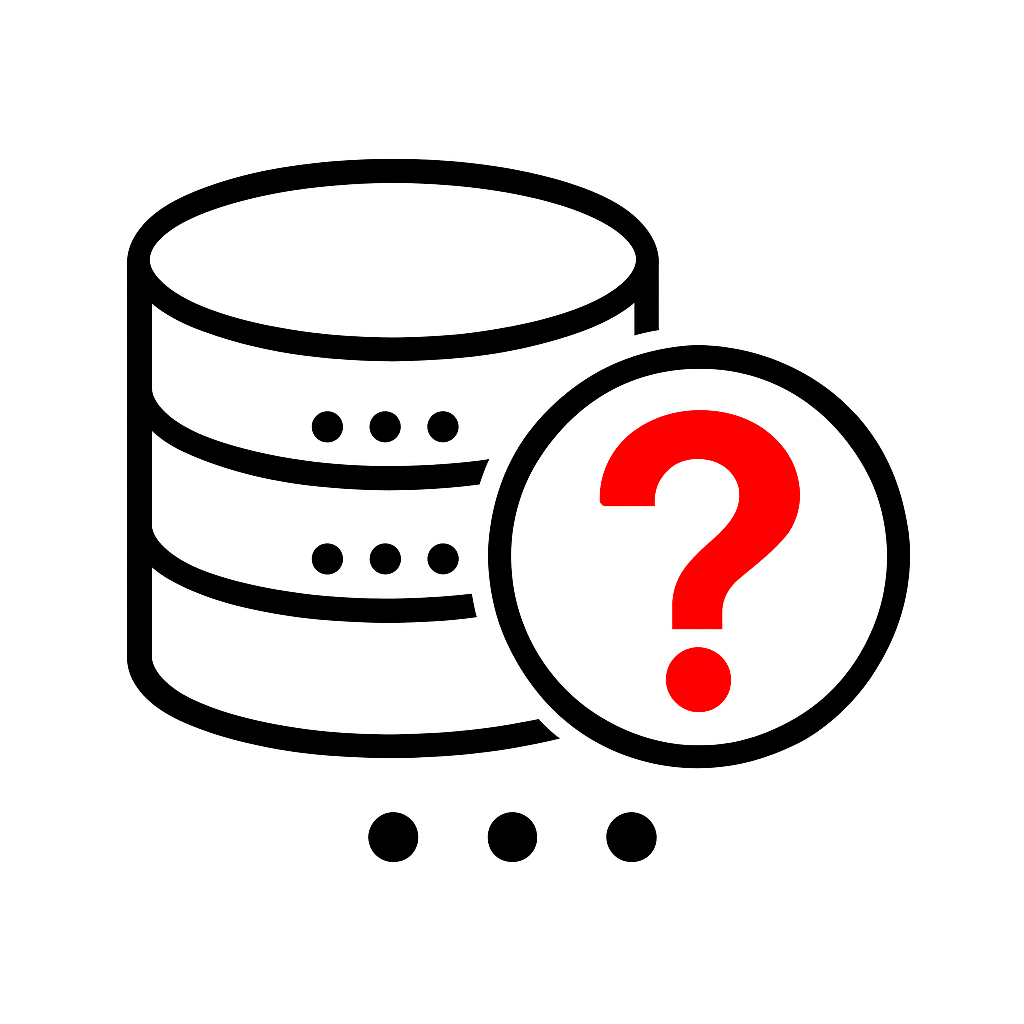 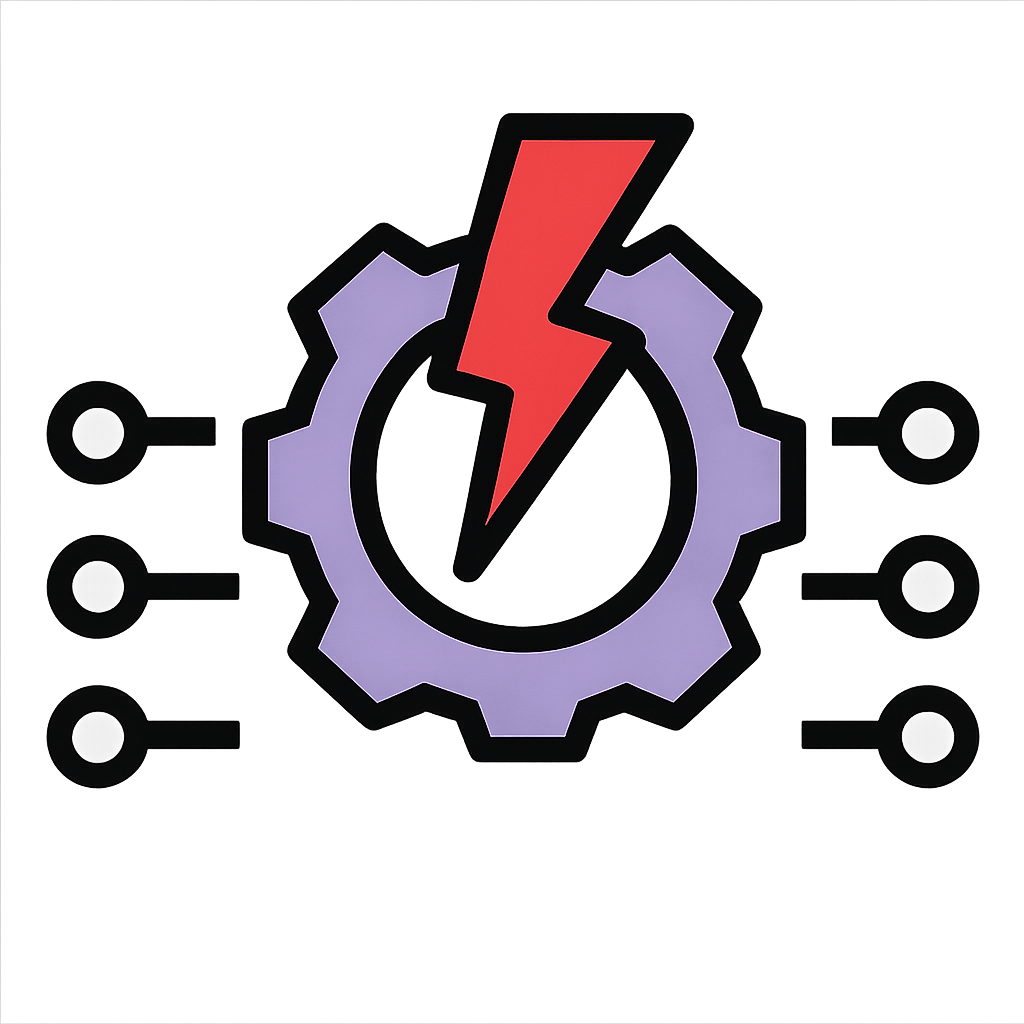 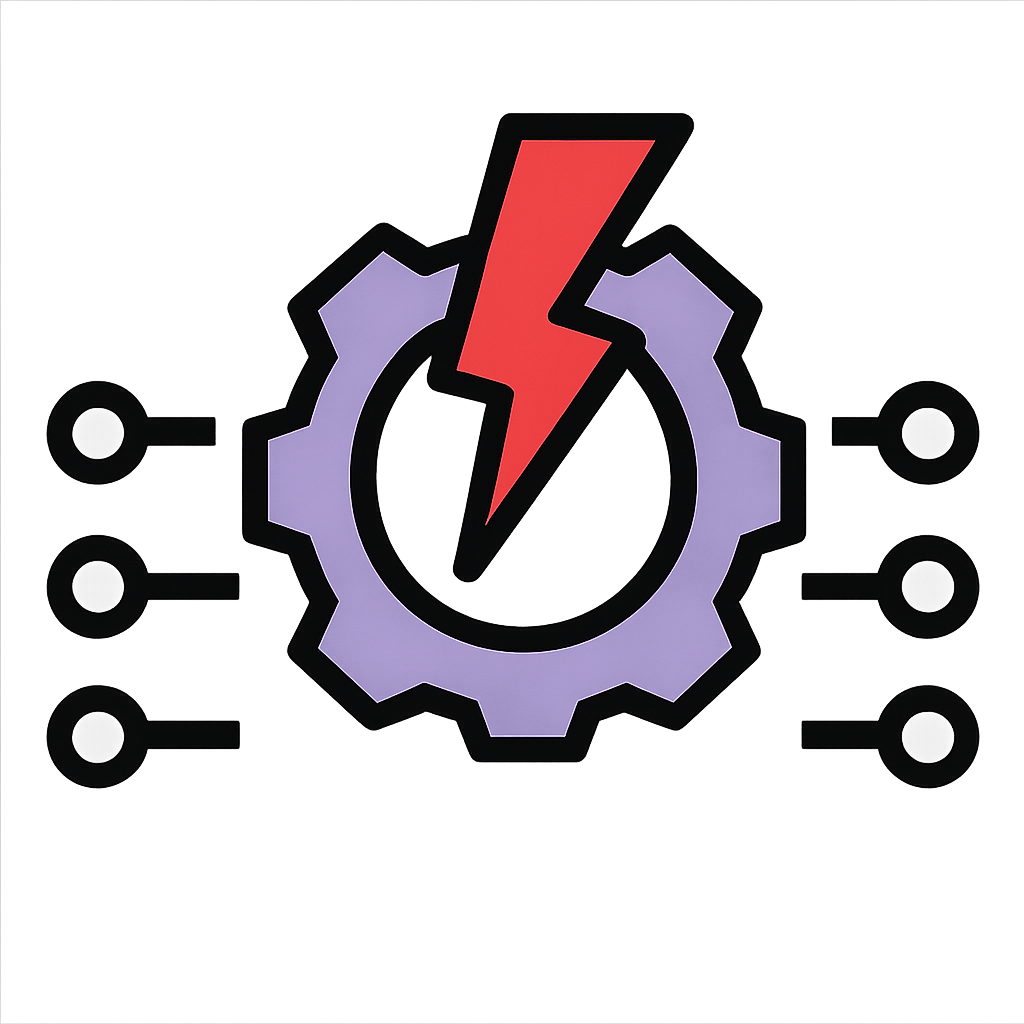 Challenge 1 (C1):
How to prevent overwhelming DLB?
Challenge 2 (C2):
How can NIC get the request/packet address for DLB QEs?
20
[Speaker Notes: However, there are two major challenges to achieve such design. [CLICK] The first challenge is how to prevent overwhelming DLB hardware. [CLICK] Secondly, as we mentioned before, DLB Queuing Element embeds pointer to the payload, it’s still challenging for the NIC get the request or packet address for preparing DLB QEs.]
C1: How to Prevent Overwhelming DLB
DLB has limited queue memory, indicated by available credits.
What if clients overwhelm it?
worker cores
DLB
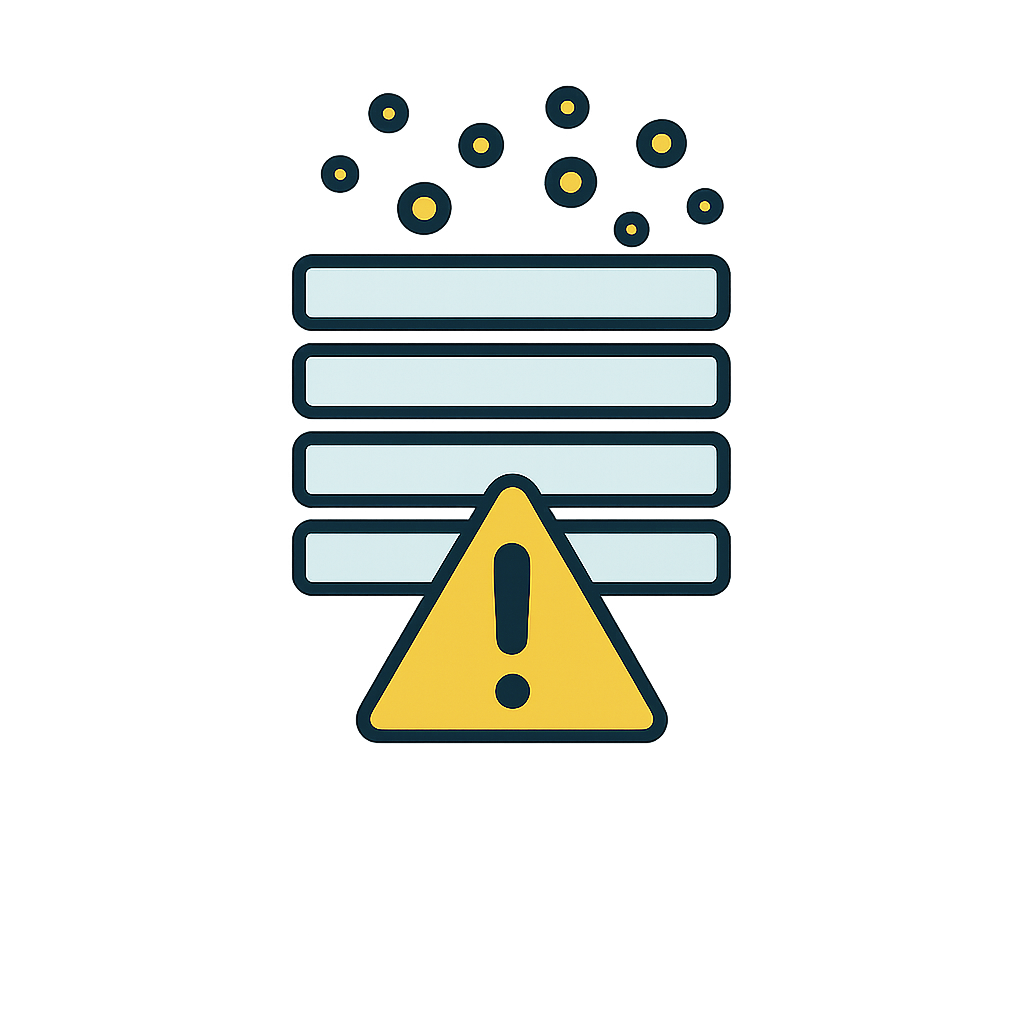 PCIe
PP
PP
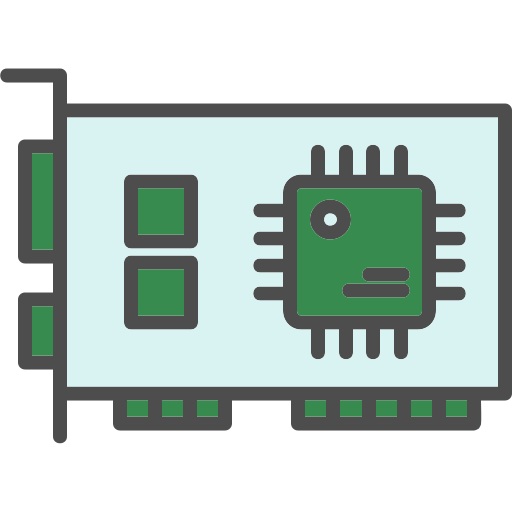 LLC
CQ
RDMA Write QEs
PP
Client
PCIe P2P EnQ
CQ
credit
pool
PP
CQ
Data/Requests
Memory
21
[Speaker Notes: Let’s look into the first challenge. As an on-chip accelerator, DLB has limited internal resources, such as queue memory. And it relies on a credit management scheme [CLICK] to make sure it is not overloaded. [CLICK] Overloading DLB may cause undesired packet drops or system warnings. So, how should we prevent clients from overwhelming the hardware?]
AccDirect: Manage Credits Atomically
Key insight: Global atomicity. We use PCIe atomic operations to cooperate credit management with CPU atomically.
RDMA Atomic  PCIe Atomic
CPU atomically return credits
worker cores
DLB
PCIe
PP
RDMA Write QEs
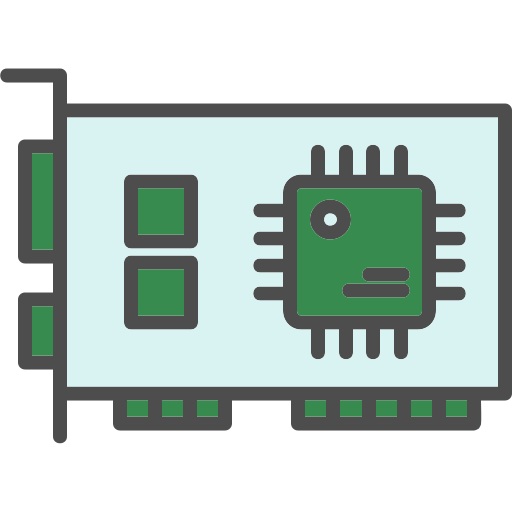 PCIe P2P EnQ
PP
Client
LLC
CQ
PP
RDMA Atomic
CQ
credit
pool
PP
CQ
Data/Requests
Memory
PCIe Atomic (CAS) acquire DLB credits
22
[Speaker Notes: The key insight of our solution is global atomicity. We use PCIe atomic transactions to actually achieve the RDMA atomic operations on the server side. Therefore, PCIe atomic transactions cooperate credit management with CPU atomically. To be more specific, [CLICK] the client uses RDMA atomic operation to acquire DLB credits from the server. [CLICK] On the server side, RDMA atomic operations are converted into PCIe atomic transactions, which can access server memory atomically with CPU. [CLICK] In this way, the client can use DLB remotely without overwhelming it.]
AccDirect: Manage Credits Atomically
Key insight: Global atomicity. We use PCIe atomic operations to cooperate credit management with CPU atomically.
RDMA Atomic  PCIe Atomic
CPU atomically return credits
client cores
worker cores
DLB
PCIe
network
PP
RDMA Write QEs
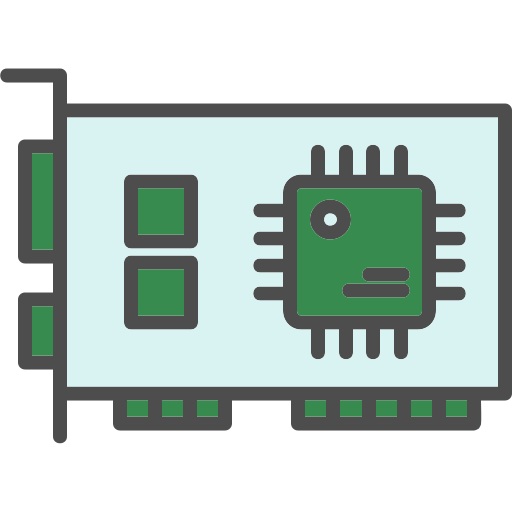 PCIe P2P EnQ
PP
LLC
CQ
client cores
PP
RDMA Atomic
CQ
credit
pool
PP
CQ
Data/Requests
Memory
client cores
PCIe Atomic (CAS) acquire DLB credits
23
[Speaker Notes: However, how should we handle multi-client scenarios?]
AccDirect: Leverage NIC as an Agent
Leverage NIC as the agent to enqueue DLB
NIC agent is responsible for the DLB credit management.
NIC enqueue agent captures requests from clients and enqueues DLB.
CPU atomically return credits
client cores
Data/Requests
NIC
network
PCIe
Enqueue Agent
PP
PCIe P2P EnQ
PP
client cores
LLC
CQ
PP
CQ
credit
pool
PP
CQ
Credit Manager
client cores
Memory
24
PCIe Atomic (CAS) acquire DLB credits
[Speaker Notes: We believe the best way is to have the server NIC [CLICK] in charge of credit management and serving as an agent to enqueue DLB.  [CLICK] clients send data or requests to the server as normal. On the NIC hardware, [CLICK] the enqueue agent captures the requests from clients and [CLICK] enqueues DLB if there are available credits.]
C2: How NIC Gets Addresses to Embed in DLB QEs?
DLB embeds the address of data/requests in QEs. 
How could we get it on a commercial NIC?
client cores
Data/Requests
NIC
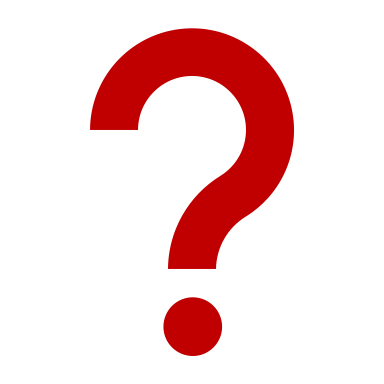 network
PCIe
Enqueue Agent
PP
PCIe P2P EnQ
PP
client cores
LLC
CQ
PP
CQ
credit
pool
PP
CQ
Credit Manager
client cores
Memory
25
[Speaker Notes: As DLB uses pointer-passing to have the worker cores extract packet data, we need to embed the request address in QEs on the NIC agent. However, during this process, it is impractical for commodity NICs to capture requests and extract request address for creating the queuing elements, especially we cannot modify the hardware. [CLICK] Then, how should we fill this gap and get the addresses on a commodity NIC?]
AccDirect: SmartNIC Agent
Prototype with CPU-based SmartNIC and RDMA to offload simple and repetitive QE preparation.
DLB QE
payload data
credits
client cores
SmartNIC
Enqueue Agent
Credit Manager
Request Metadata
(10B, e.g. address)
network
PCIe
PP
PCIe P2P EnQ
PP
client cores
LLC
CQ
PP
CQ
Network
Adaptor
credit
pool
PP
CQ
Use RDMA to send Data/Requests
client cores
Memory
26
[Speaker Notes: To tackle this challenge, We therefore prototype AccDirect with a CPU-based SmartNIC and RDMA [CLICK]. We implement the enqueue agent and credit manager logic on the SmartNIC’s CPU. In addition, to obtain the request address, we take advantage of a key property of RDMA: the client always knows the exact remote memory address to write to. So, [CLICK] we have the clients send request metadata to the SmartNIC enqueue agent for creating the queuing elements. [CLICK] Meanwhile, the actual data or requests are still sent directly to the server memory using standard RDMA operations.]
Evaluation
Implementation
Intel 4th generation Xeon Scalable Processor, single socket (Power: 250-350W)
CPU-based SmartNIC: 200Gbps Nvidia Bluefield-3 (Power: 25-35W)

Workloads
Synthetic benchmark with different service time distributions. 
RDMA-based Masstree Key-Value Store (KVS), adopted from Turbo [HPCA’23].

Baselines
AccDirect vs Host CPU enqueue
RSS
Software load balancer
27
[Speaker Notes: Then let’s look into some evaluation results of AccDirect. 
[CLICK] We use a single-socket Intel 4th generation Xeon CPU with DLB enabled. And a CPU-based SmartNIC, Nvidia Bluefield-3.
[CLICK] We use both synthetic workloads and a RDMA-based key-value store application, Masstree, modified from Turbo.
[CLICK] Our evaluations compare against DLB’s original host CPU-based workflow to show the power saving, and compare with RSS and DPDK software load balancer to show the performance benefits.]
Evaluation: AccDirect power saving
Synthetic workload: Touch-and-drop with 500ns service time.
AccDirect is able to save up to 30.66 Watts (10% system wide)
Maintain comparable p99 latency than using host CPU cores.
Takeaway:  AccDirect-based DLB saves 10% system power 
while achieving comparable performance.
28
[Speaker Notes: First, we evaluate the power saving of using AccDirect, in comparison with using its original host CPU-based solution. [CLICK] AccDirect demonstrates much better energy efficiency. It is able to save up to 31 Watts, which corresponds to 10% of the system wide power usage. Also, it is able to maintain comparable p99 latency as using host CPU cores.]
Evaluation: Masstree
Masstree: RDMA-based key-value store application.
Compare against RSS and software load balancer.
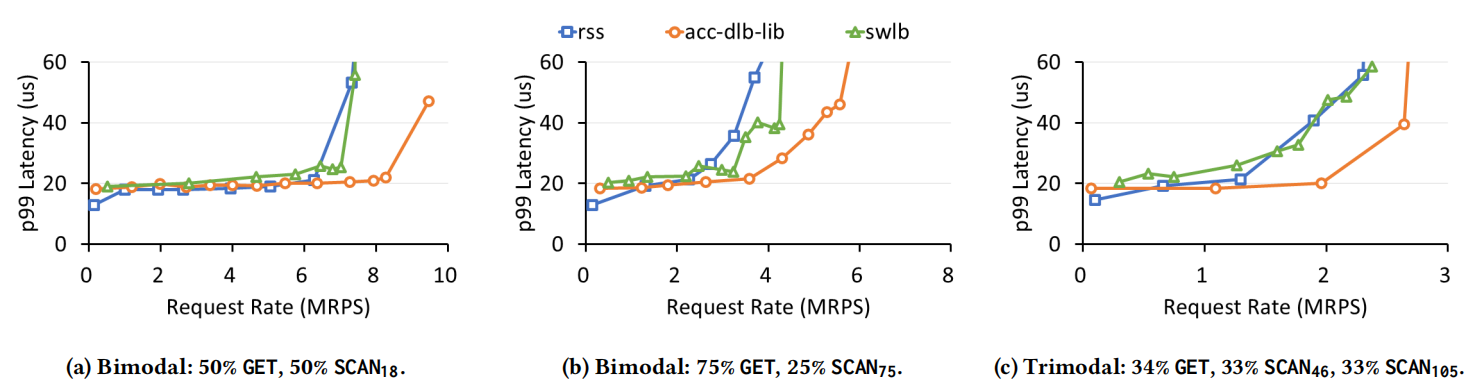 1.5x
1.3x
1.3x
Takeaway:  AccDirect-based DLB achieves higher throughput under the same p99 SLO than RSS and the software-based load balancer.
29
[Speaker Notes: We further evaluate AccDirect using the end-to-end Masstree Key-Value Store (KVS), taking RSS and software load balancer as the baselines. In the figure, we compare the p99 latency among RSS, software load balancer, and AccDirect with different query mixes. [CLICK] From the plots, we can see that for all mixes, AccDirect offers lower latency at high loads, with the p99 latency gap between AccDirect and both RSS and software load balancer increasing as the load increases. Specifically, AccDirect sustains 31% and 20% higher load under a 60𝜇𝑠 latency target on average. [CLICK] The main takeaway here is that AccDirect-based DLB achieves higher throughput under the same p99 SLO than RSS and the software-based load balancer.





We use 16 worker cores for all Masstree evaluations while software load balancer uses another 2 CPU cores for receiving and distributing payload respectively.]
Please check out our paper for more evaluation results as well as DLB performance analysis and guidelines!
30
[Speaker Notes: Please check out our paper for more evaluation results as well as DLB performance analysis and guidelines!

We detail the characterization of DLB through a series of microbenchmarks and outline various trade-offs and beneficial use cases that should be considered when employing DLB to accelerate your workloads.]
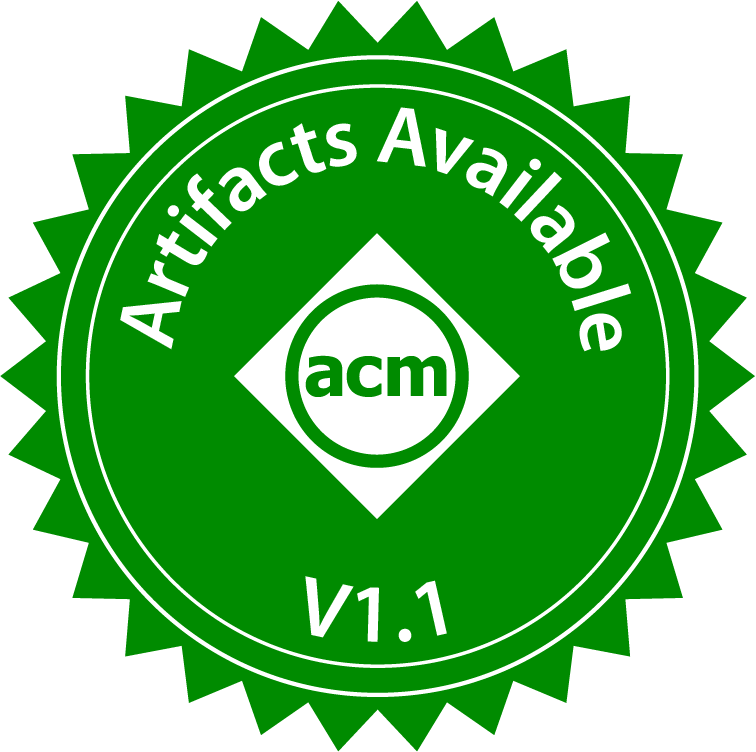 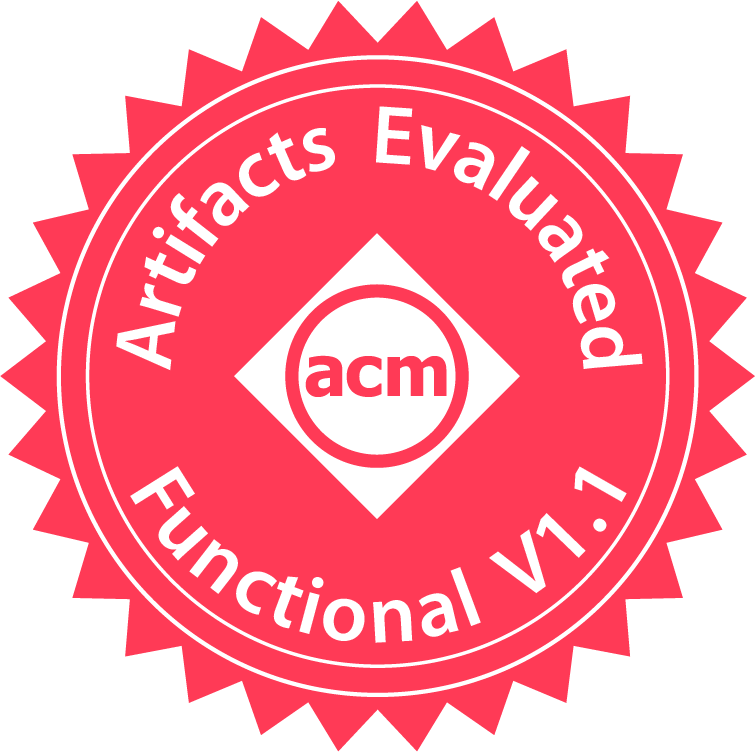 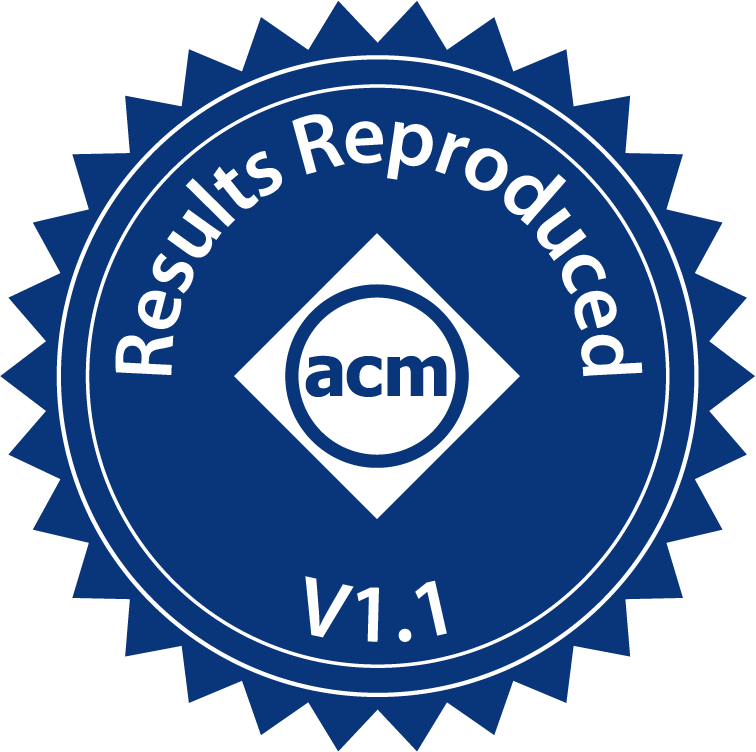 Summary
DLB provides significant load-balancing performance.
AccDirect’s direct communication path between on-chip and off-chip accelerators further reduce the host CPU consumption.
10% system power saving, 50% higher SLO-constrained throughput than its existing host CPU-based usage.
Everything is open-source: https://github.com/ece-fast-lab/ISCA-2025-DLB
Contact：jiaqil6@illinois.edu, yifanyuan@meta.com
31
[Speaker Notes: In summary, as a new on-chip accelerator, DLB is designed for hardware-based queue management and can deliver high-performance load balancing. Our enhancement, AccDirect, further enable the direct NIC-DLB data path, saving more CPU cores and thus system power, while achieve a good performance compared to software baselines.]
Discussion
Supporting other inter-host network stacks with enhanced NIC.
Buffer addresses are provided by the host server.
Extract directly on NIC hardware.

AccDirect can be used for cross-device load balancing and accelerator chaining in heterogeneous platforms.
An extended version of SNIC agent can orchestra workloads across accelerators.
RDMA-based AccDirect can also control remote accelerators.
32
[Speaker Notes: Todo!]
worker cores
DLB
PP
PP
LLC
8
CQ
PP
4
5
3
credit
pool
CQ
PP
6
RMDA
RMDA
memory
region
33
AccDirect Overview
Enable a direct path between off-chip NIC and on-chip accelerator with PCIe peer-to-peer communication.
Expose DLB to be accessible by the NIC through DMA
Implement RDMA peer memory
Cores
Data Accelerator Complex (DAC):
DLB
DLB has limited queue memory, what if clients overwhelm it?
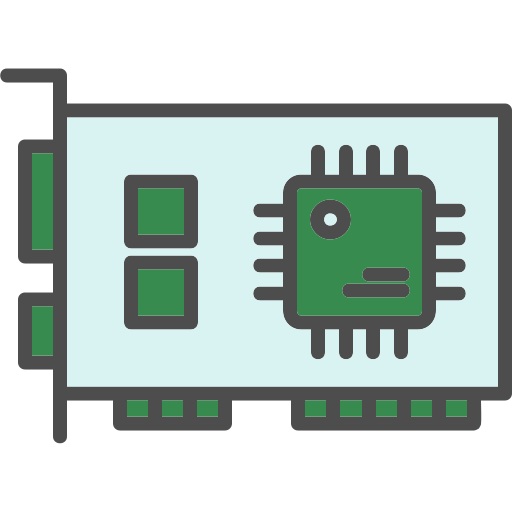 PCIe P2P
PCIe Root      Complex
Cores
PP
PCIe
PP
Memory Controller
PP
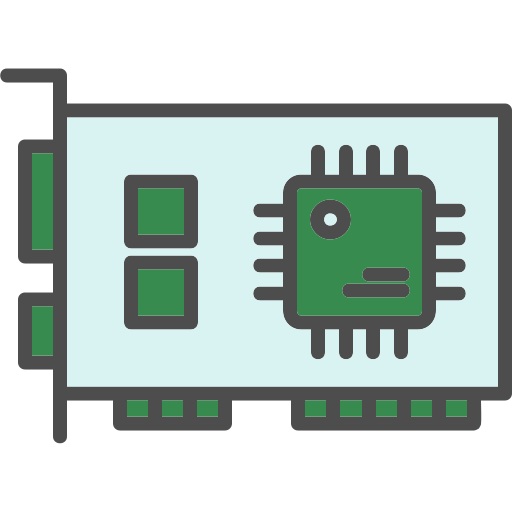 LLC
PP
RDMA Write
Client
PCIe P2P EnQ
DLB
Memory
LLC
34
AccDirect Overview
Leverage SmartNIC as the agent to enqueue DLB
SNIC enqueue agent that captures the requests from clients.
SNIC is responsible for the DLB credit management.
DLB QE embeds pointer to requests. How could we get it without modifying hardware?
SmartNIC
Enqueue Agent
Cores
PP
PCIe
PP
PP
Client
PP
Network
Adaptor
PCIe P2P EnQ
DLB
Memory
LLC
35
AccDirect: SmartNIC Agent
Prototype with CPU-based SmartNIC and RDMA to offload simple and repetitive QE preparation.
DLB QE
request metadata
return credits
payload data
client cores
worker cores
DLB
SmartNIC
Enqueue Agent
network
PP
PCIe
interface
PP
LLC
8
CQ
client cores
PP
4
5
PCIe P2P EnQ
3
2
credit
pool
CQ
PP
6
Network
Adaptor
RMDA
7
1
client cores
RMDA
memory
region
Memory
server
36
RDMA read query and atomic (CAS) acquire DLB credits
RDMA write payloads directly to server memory